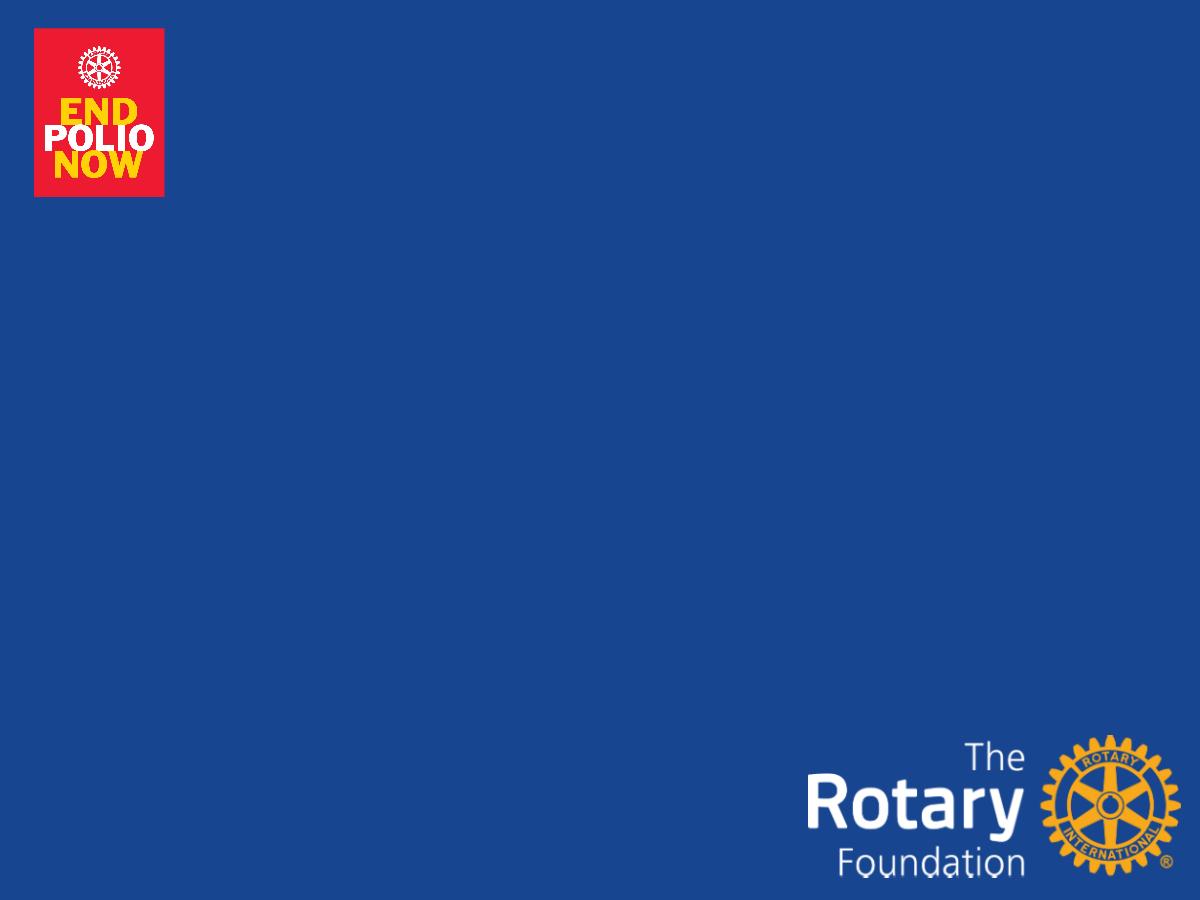 Ending Polio : the Final Push


It’s time for checkmate

Dr Bernard Chan
PolioPlus Committee Chair
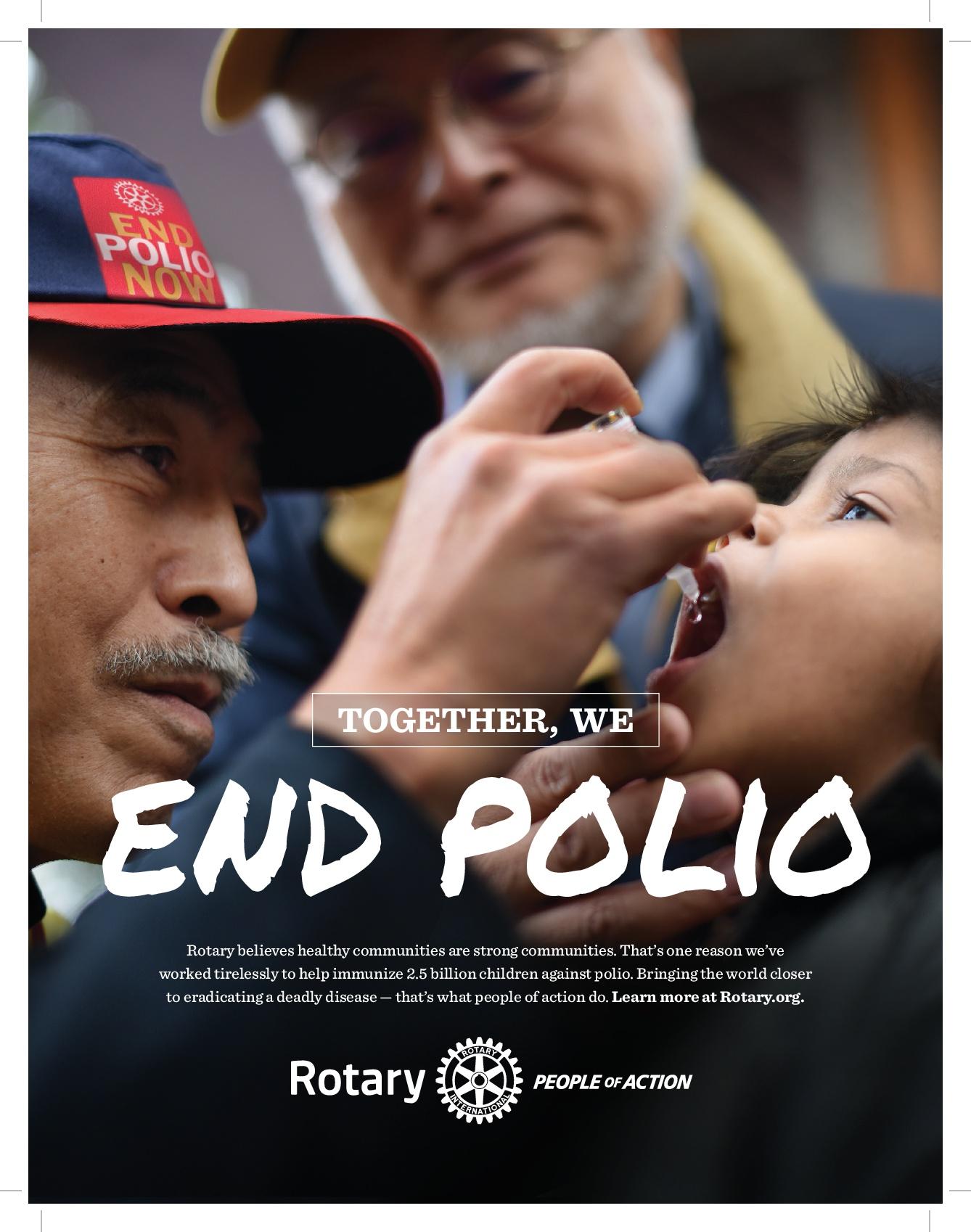 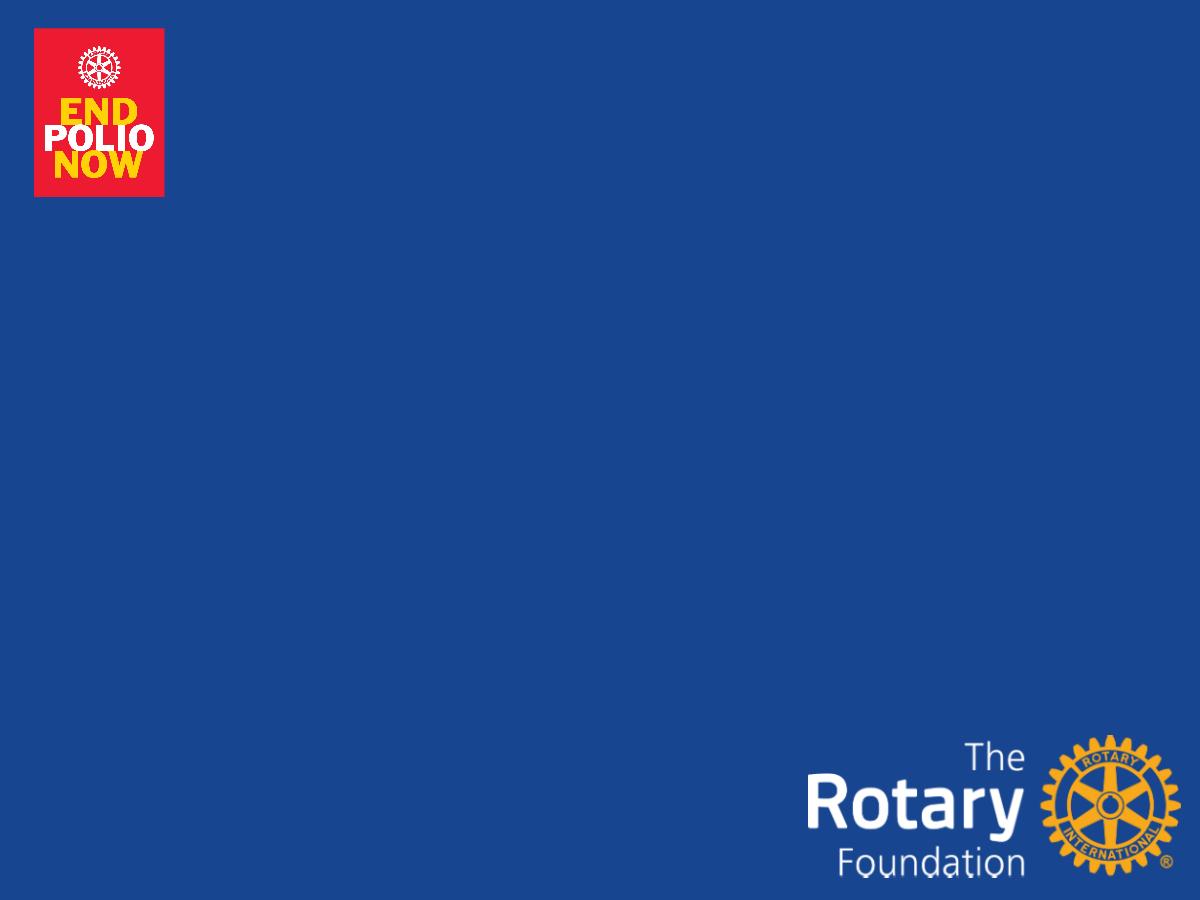 Why polio?
The world is better 
without polio.
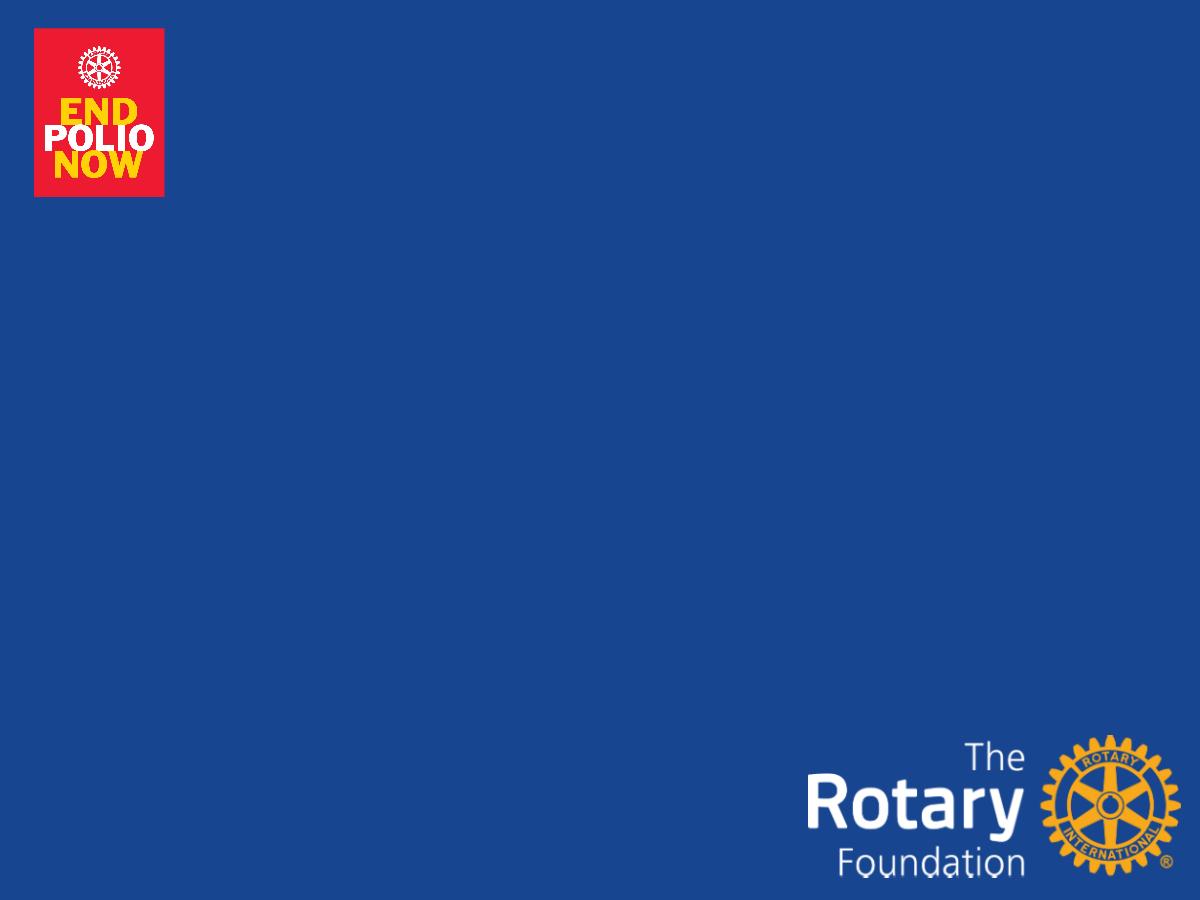 Why polio?
Polio is a severe. It attacks the nerves and causes paralysis, and severe permanent disability.
Treating and caring for a child with polio is costly in many ways.
It is possible to prevent polio.
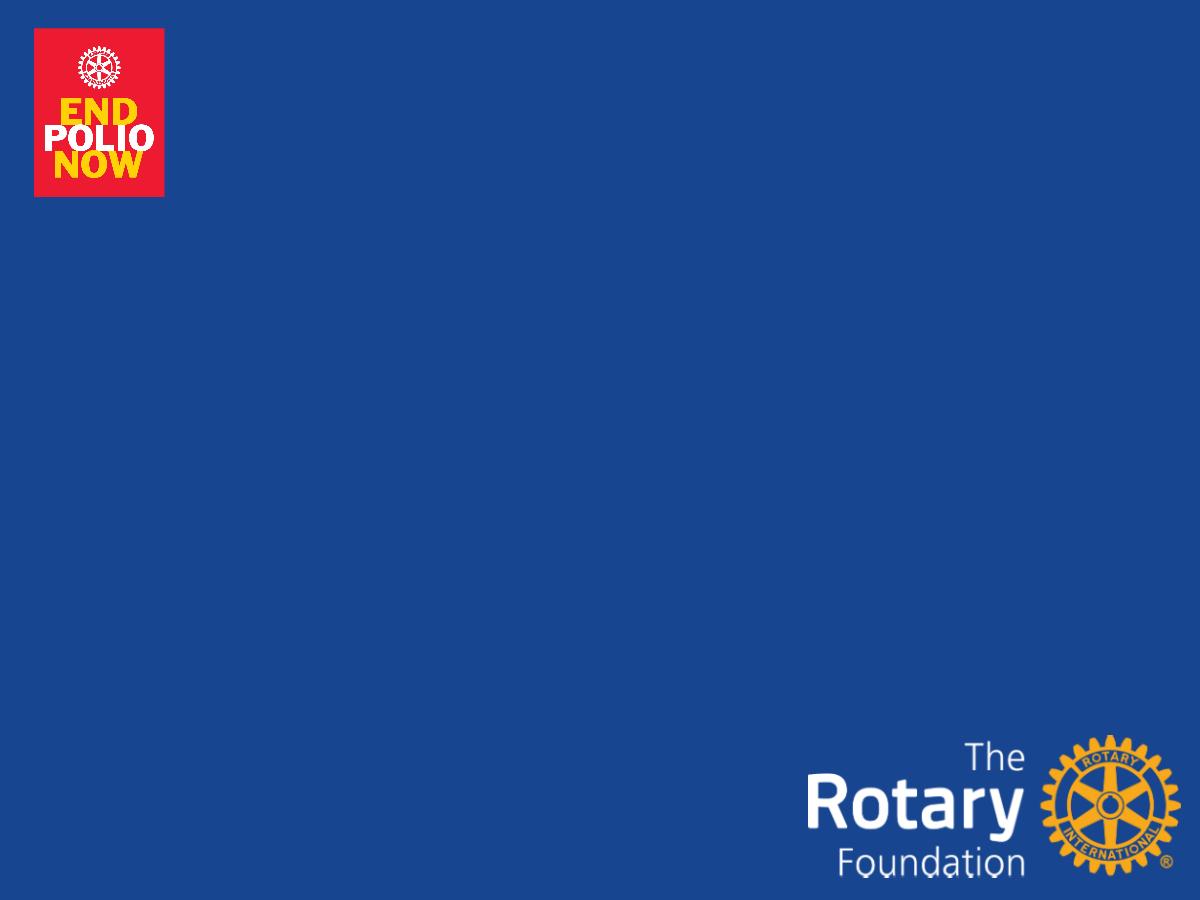 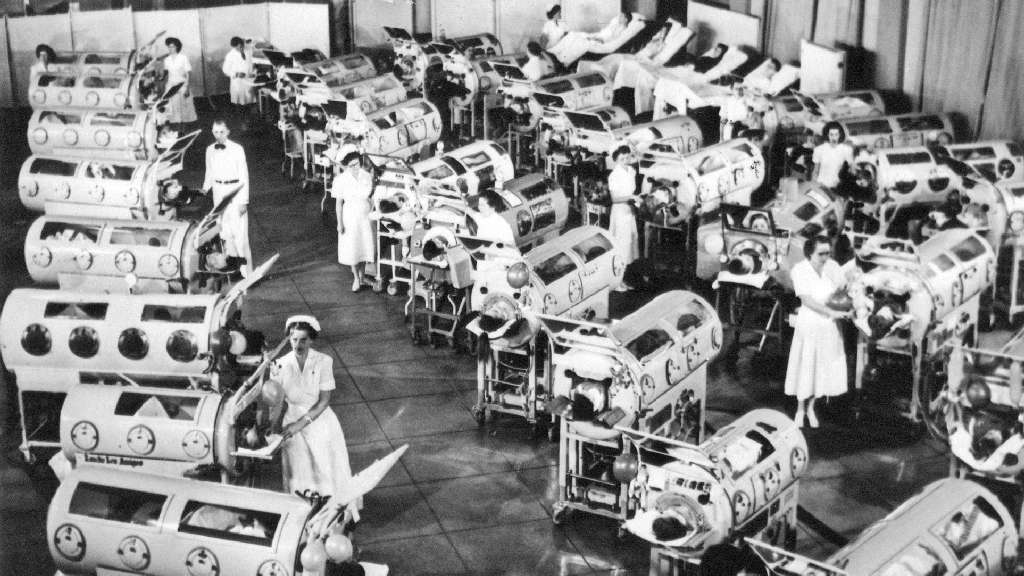 'About 25,000 people were paralysed in and around New York, and 6,000 of those died.' 
- in 1916
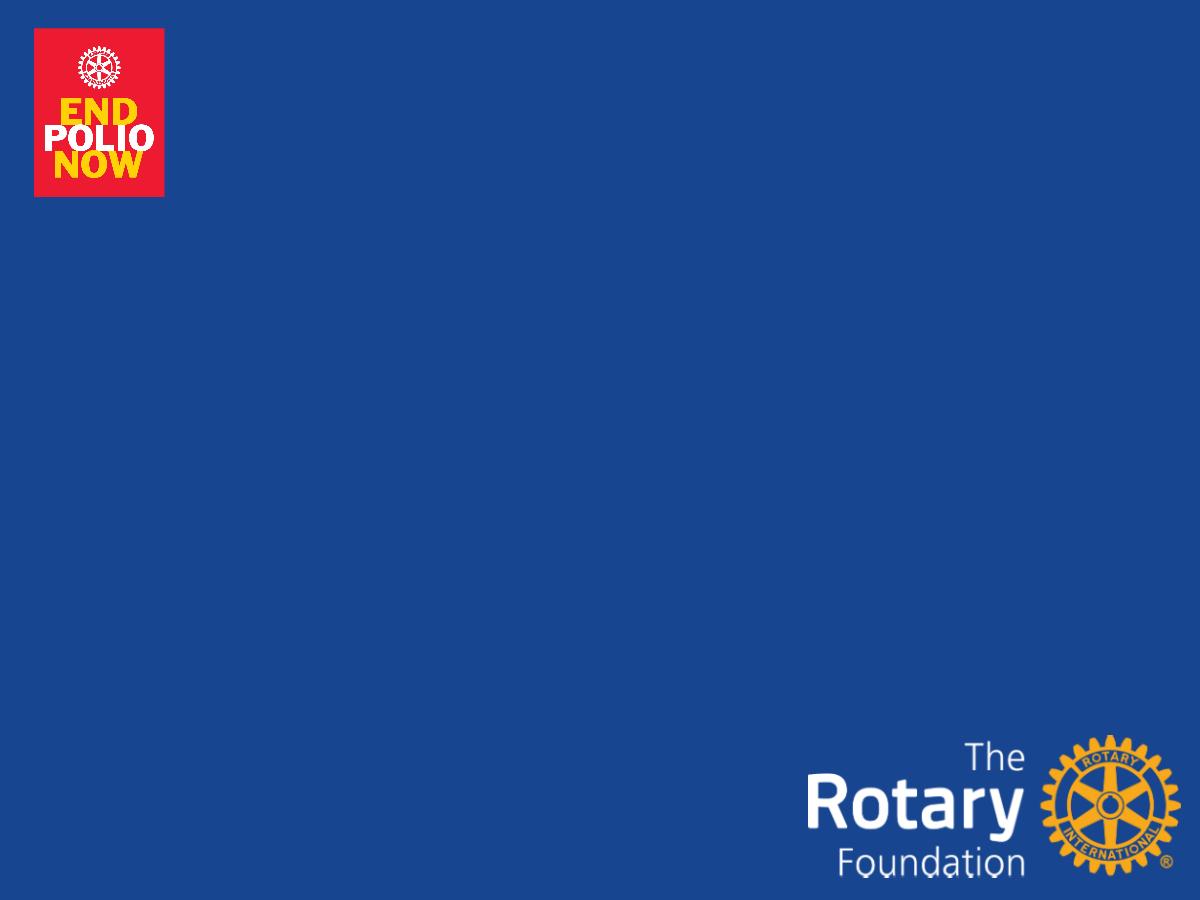 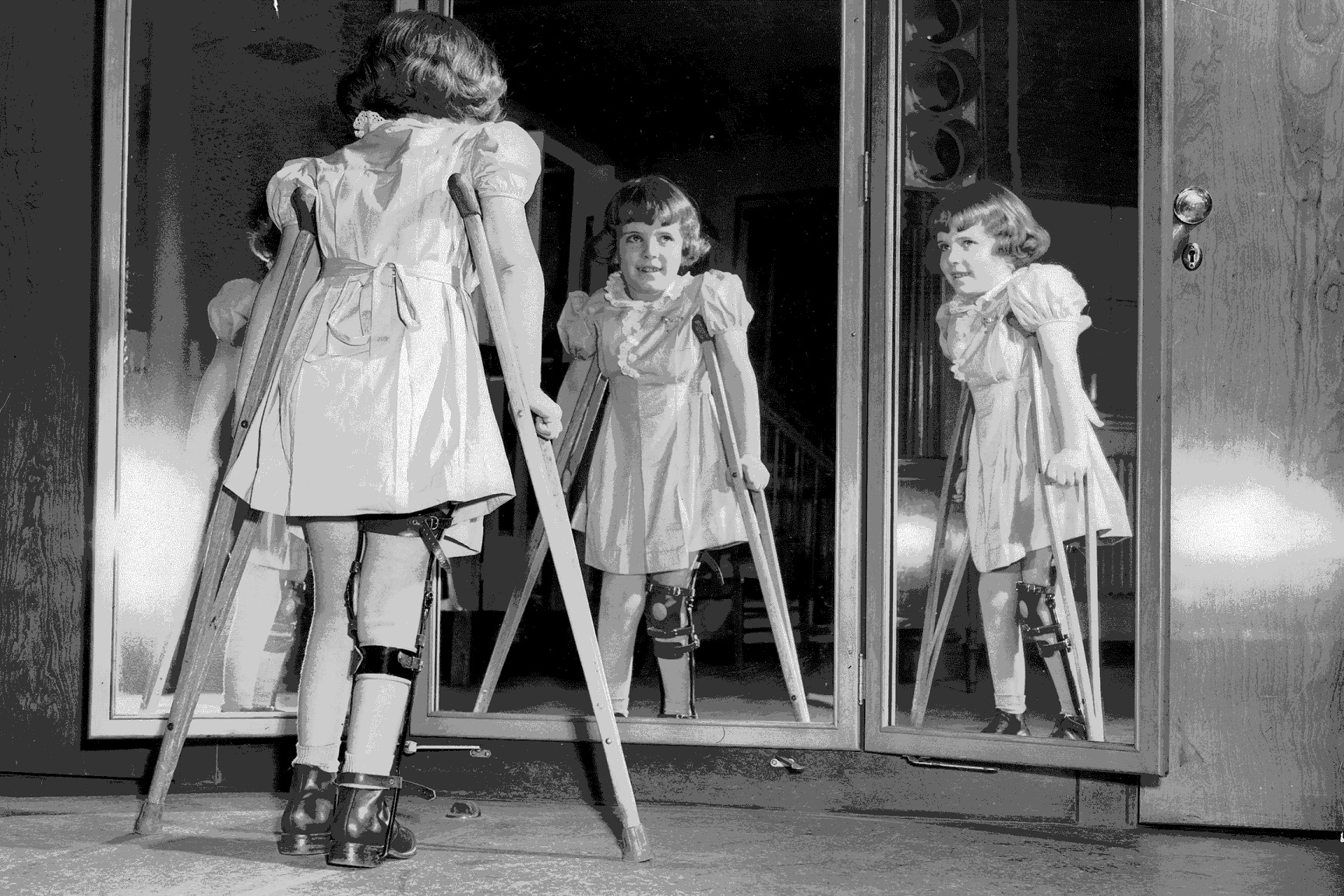 Polio is crippling
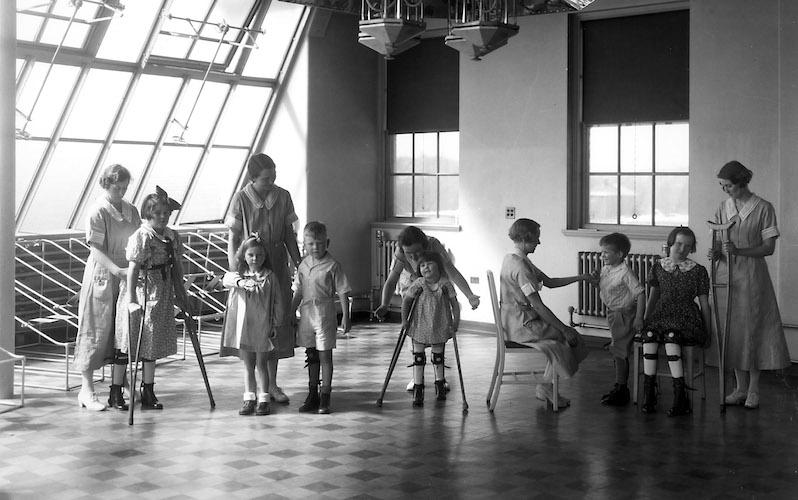 Polio is permanent
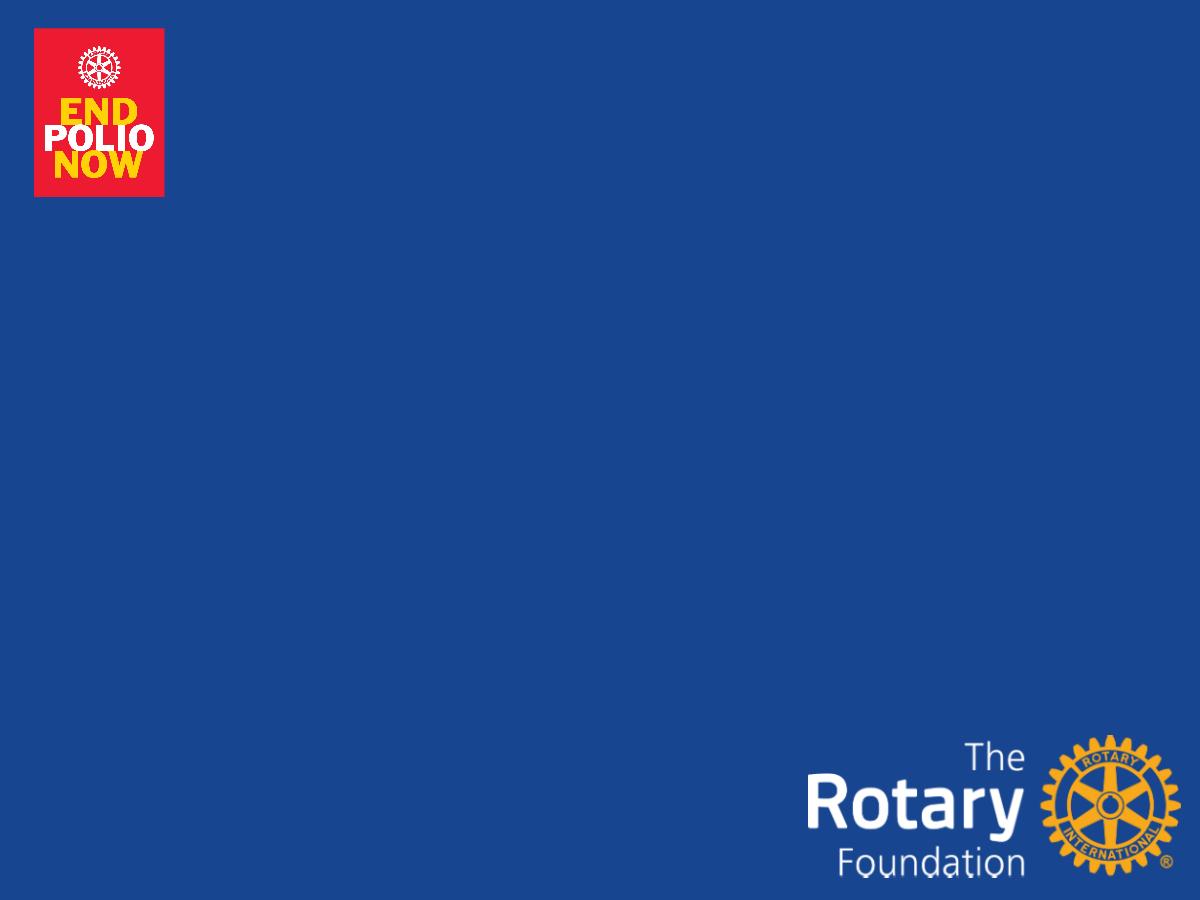 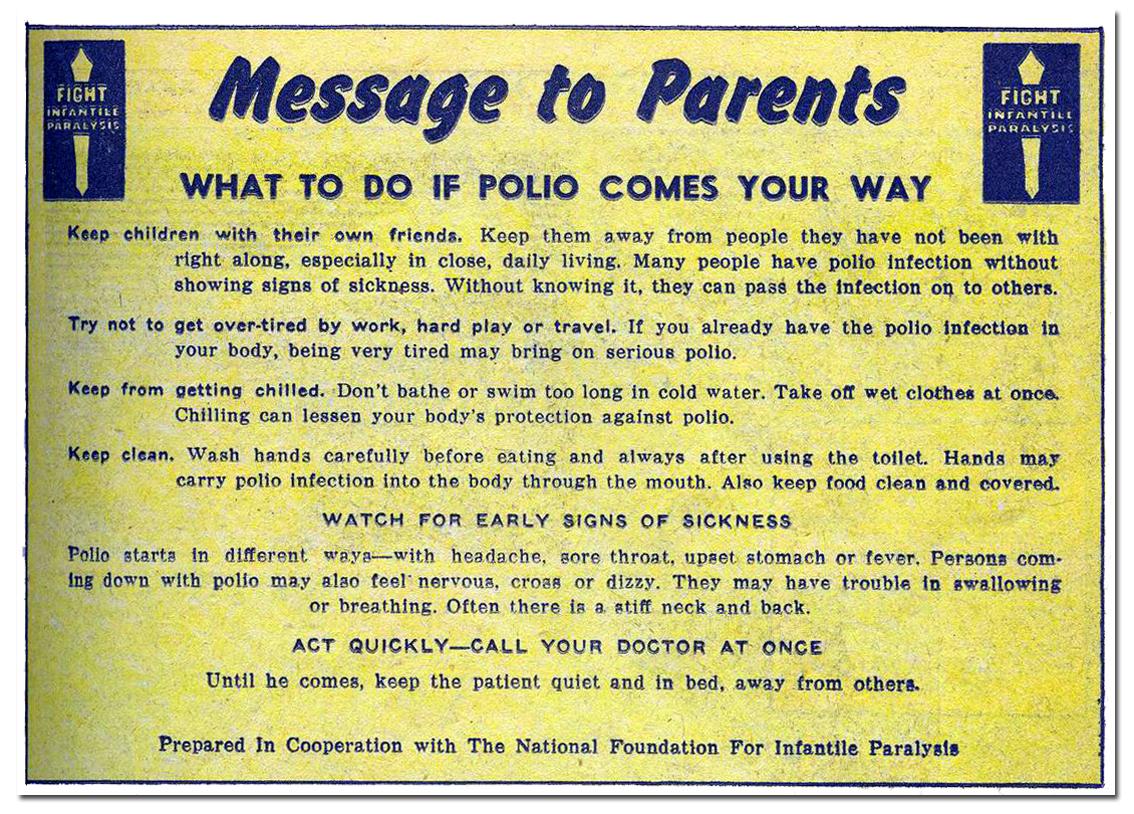 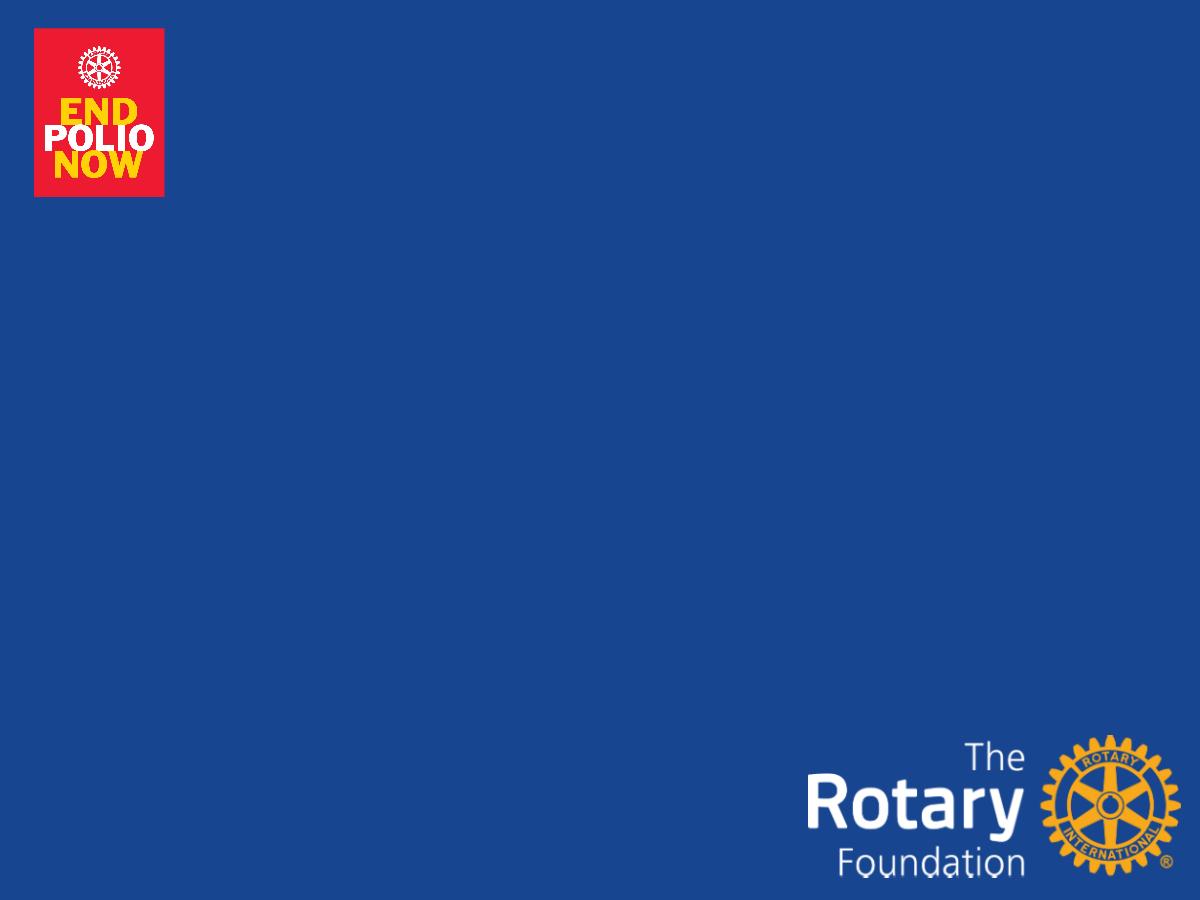 Polio can be prevented with a vaccine.
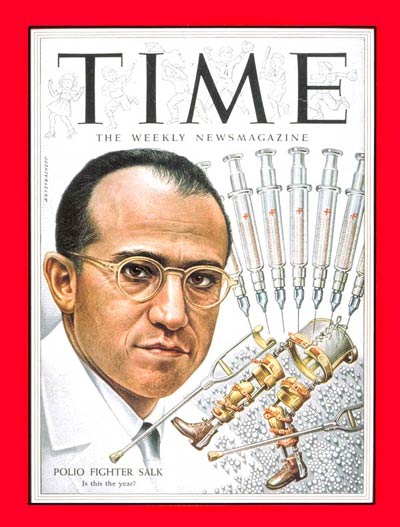 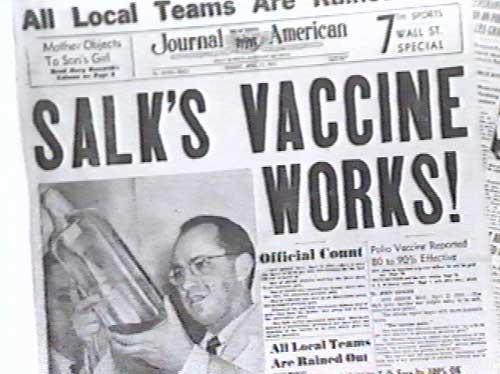 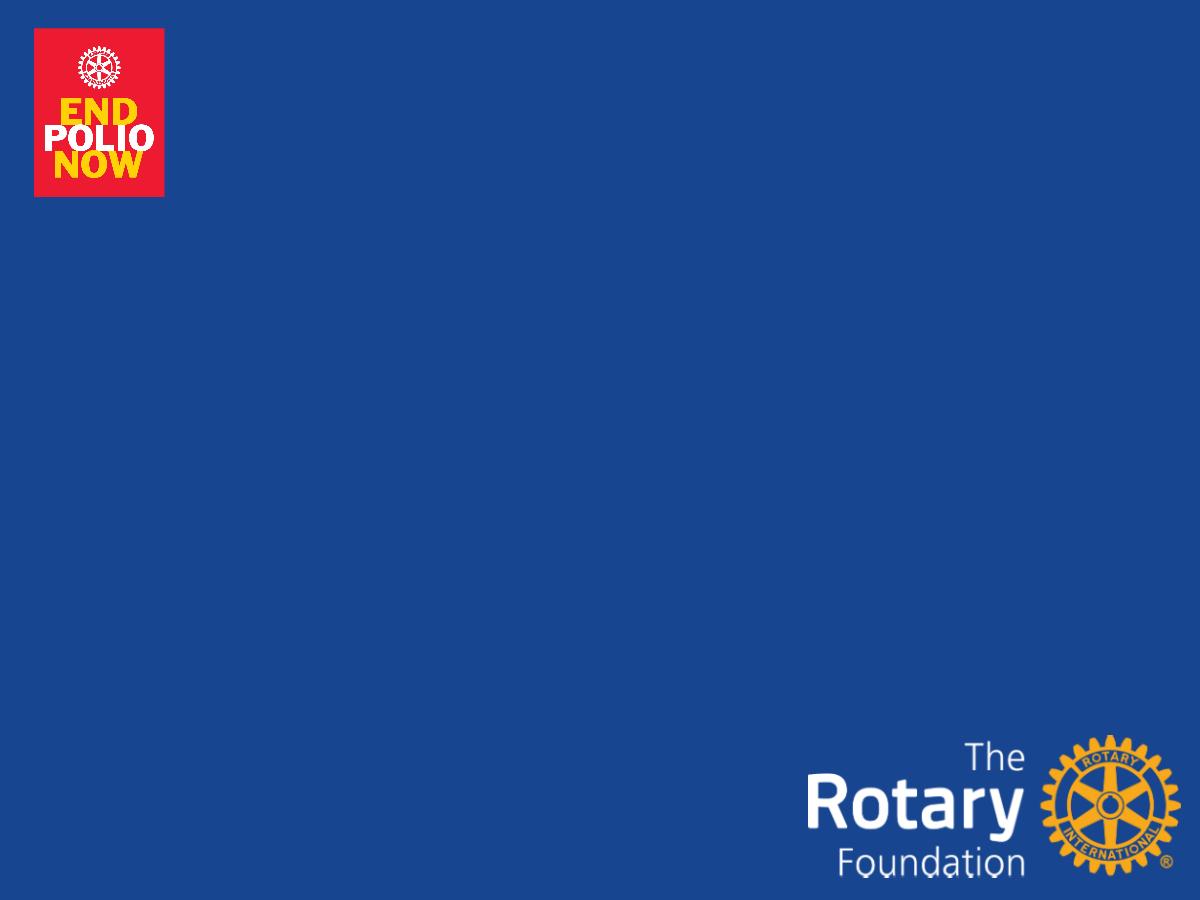 In 1979, RI President Sir Clem Renouf and District 7620 Governor Dr John Sever pushed for a partnership by Rotary with governments around the world to eradicate a disease from the face of the earth. 

In 1985, PolioPlus was born.
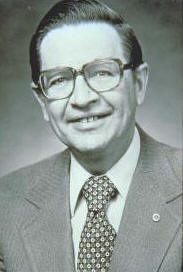 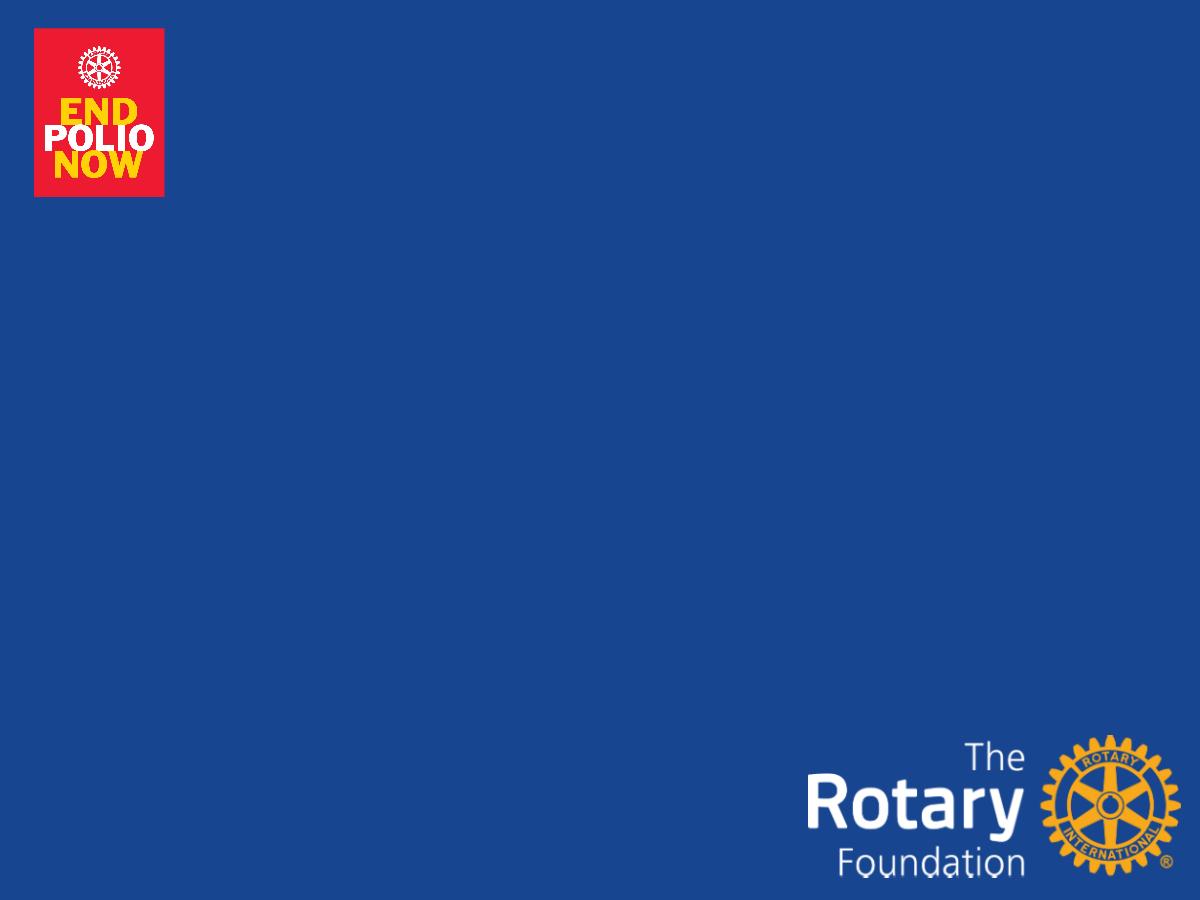 Before launching an ambitious program in 1985 to protect all the world's children against the crippling disease of polio, Rotary's leadership deliberated at length over the initiative's name. "Polio" was chosen to signal Rotary's quest for a polio-free world, and "plus" was added to express Rotary's conviction that a focused attack on polio would also spur a dramatic increase in immunizations against the five other childhood vaccine-preventable diseases targeted by WHO's Expanded Programme on Immunization: measles, tuberculosis, diphtheria, whooping cough, and tetanus.
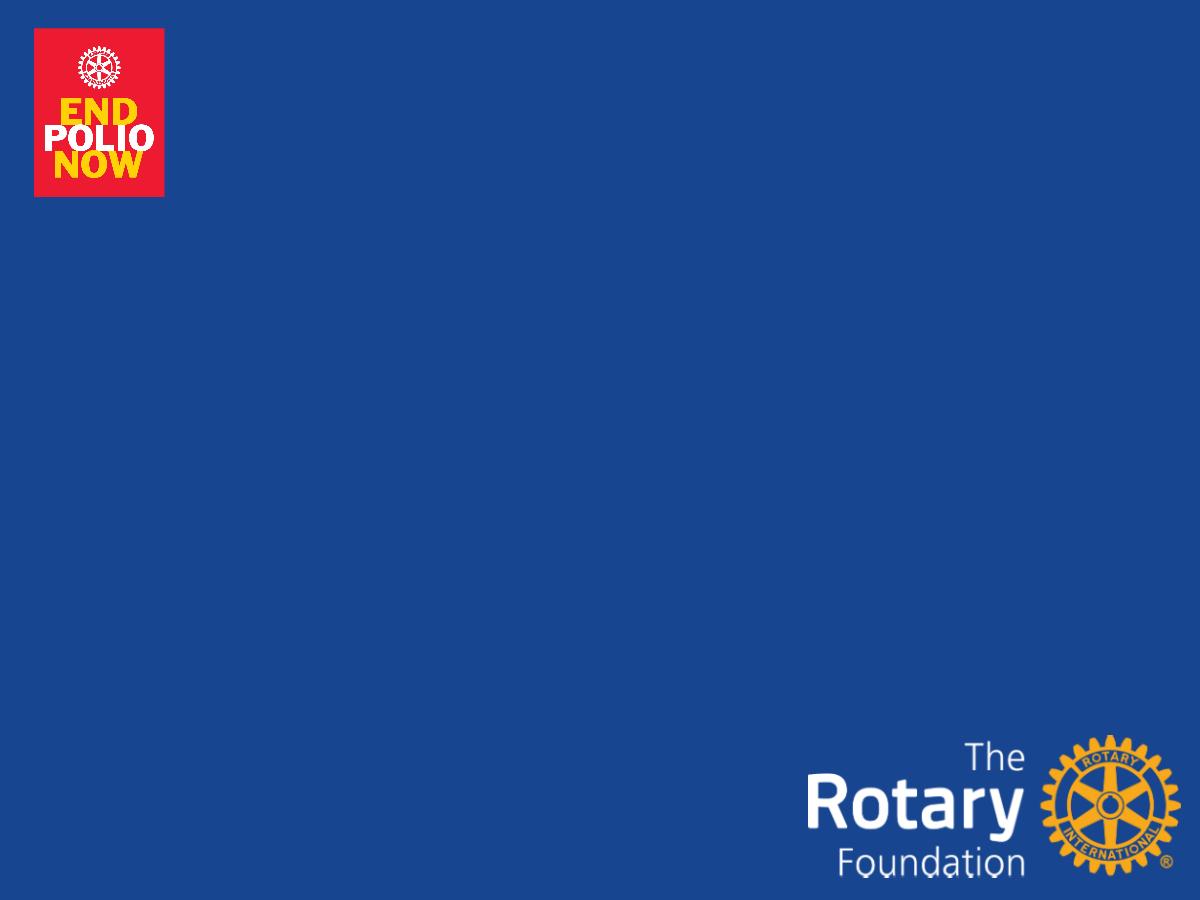 In 1988, Global Polio Eradication Initiative was formed, being a partnership between national governments, WHO, Rotary, the US CDC and UNICEF.
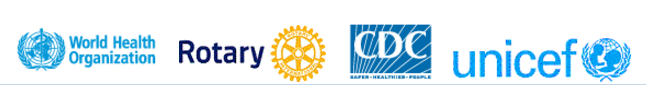 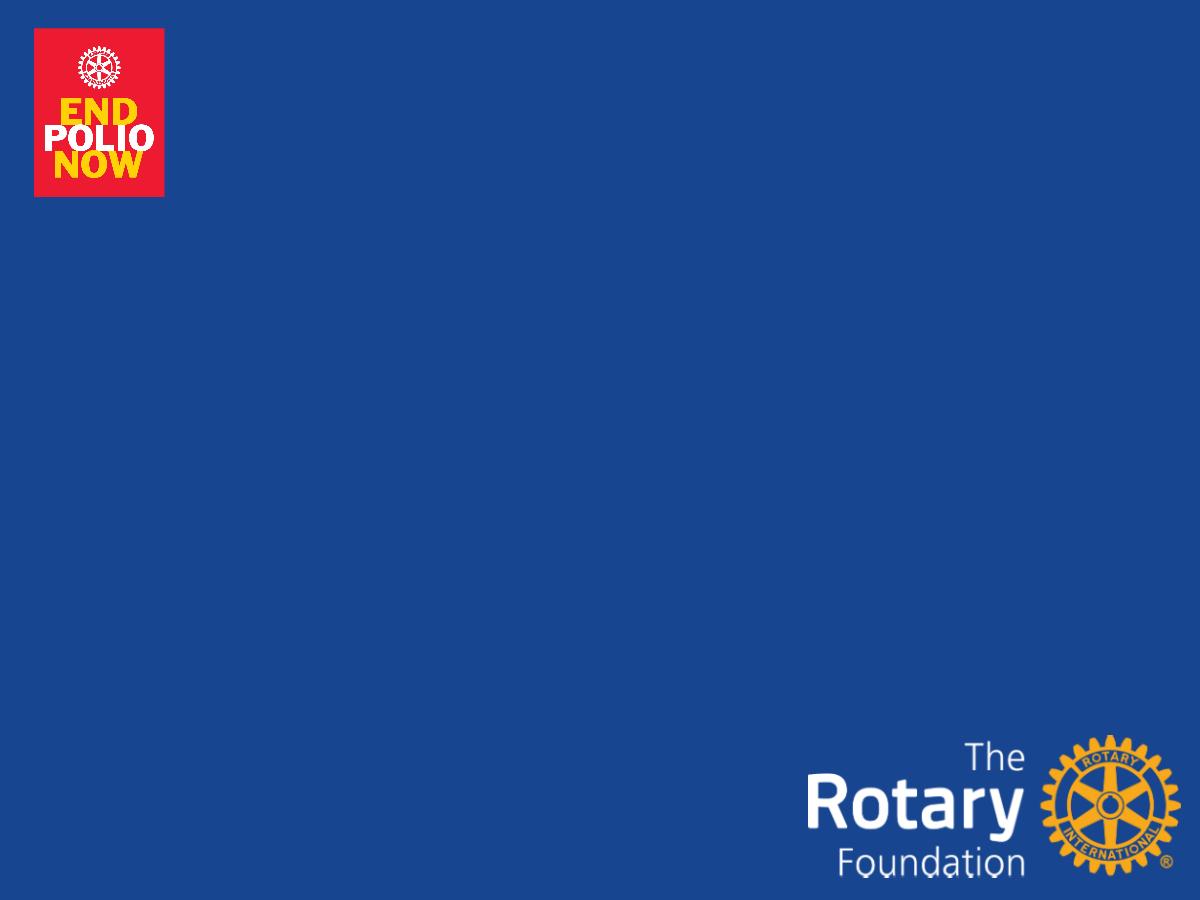 What is the money for?
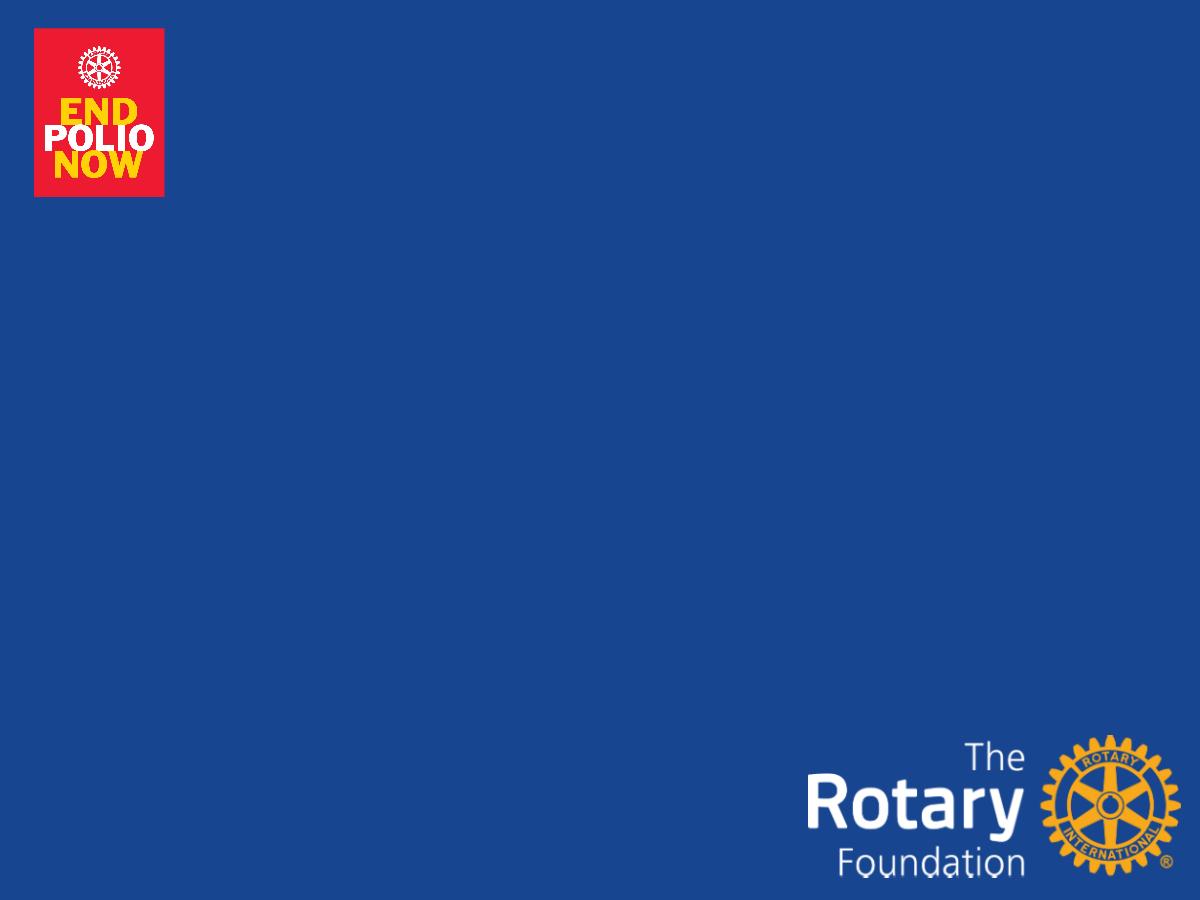 Polio Eradication and End-Game Strategic Plan (PEESP) 2013-2019
Top 5 Costs
Supplement vaccination work in a number of countries
Cost of Vaccines
Surveillance, including establishing and running labs
Switch from oral polio vaccine to inactivated polio vaccine
Communications, engagement & social mobilization
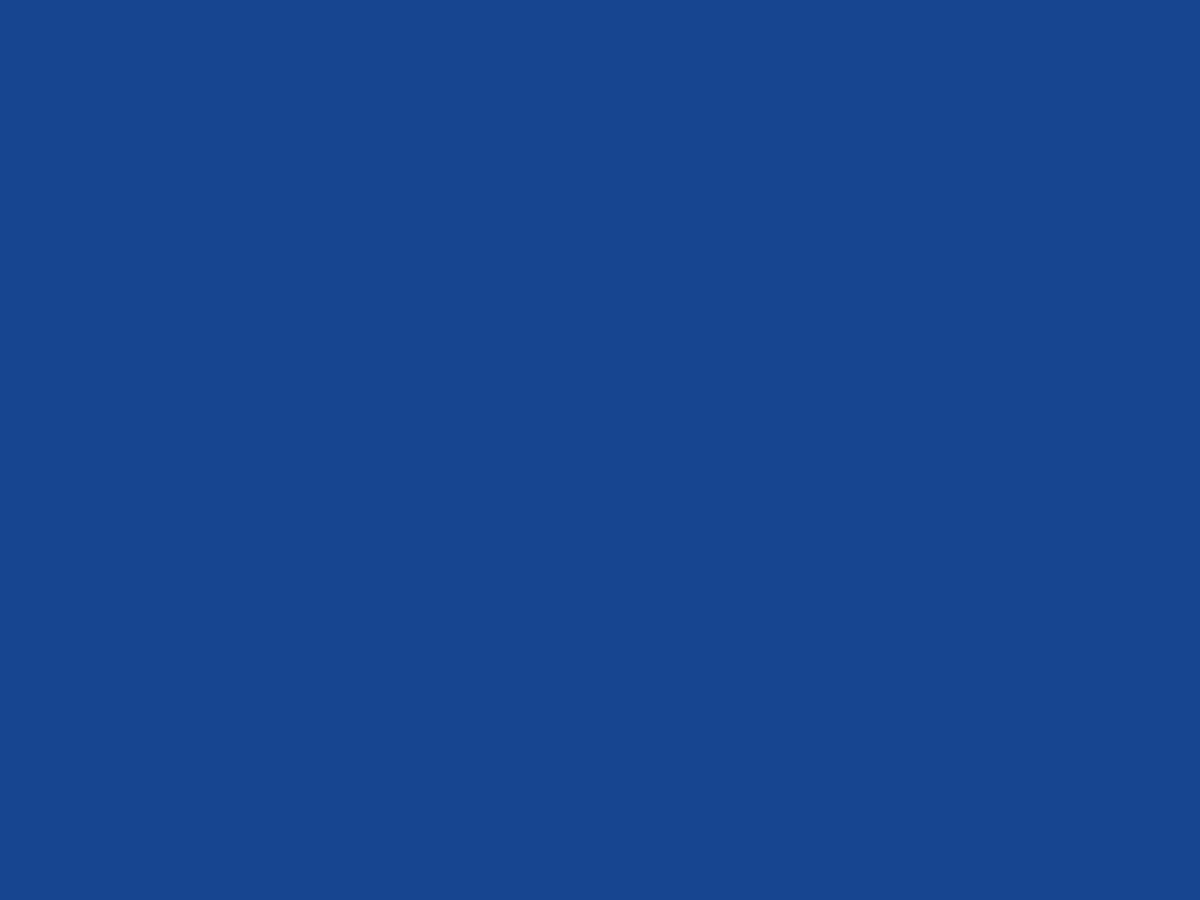 Where is the money coming from?
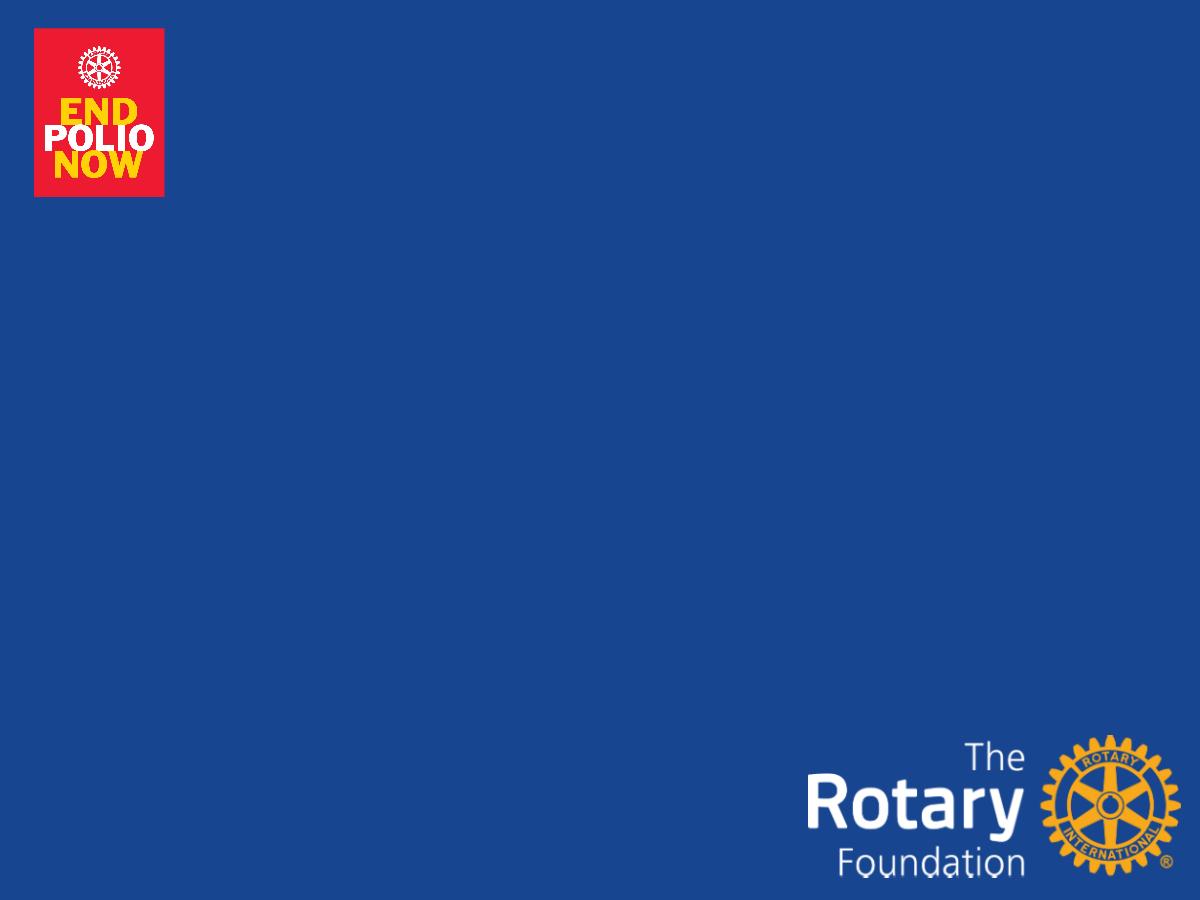 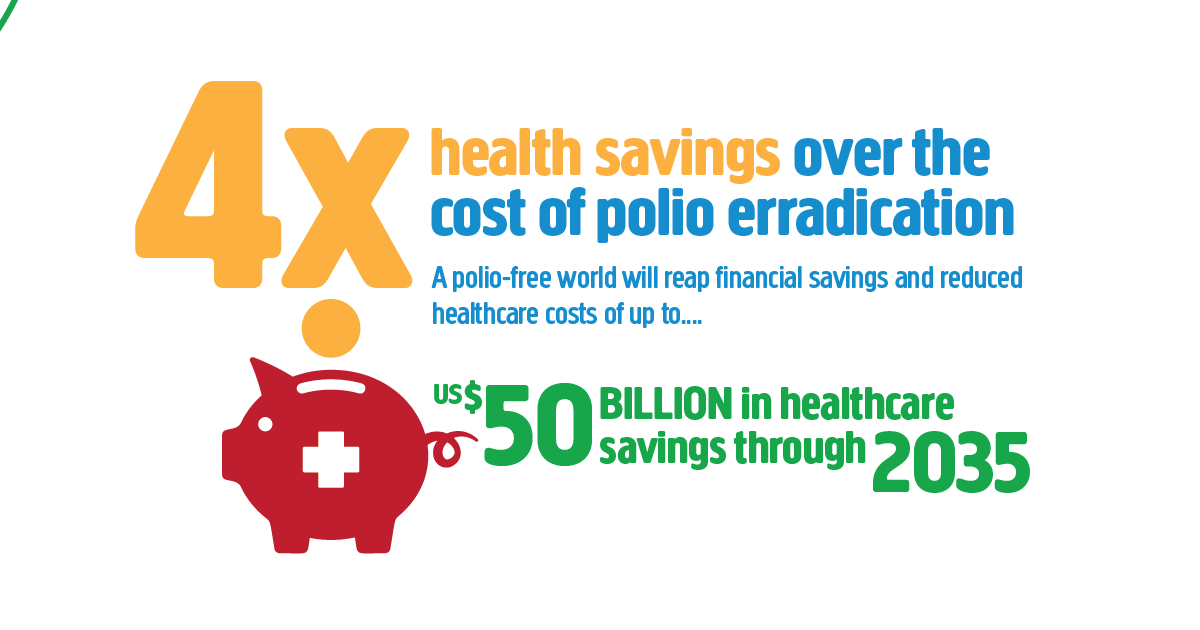 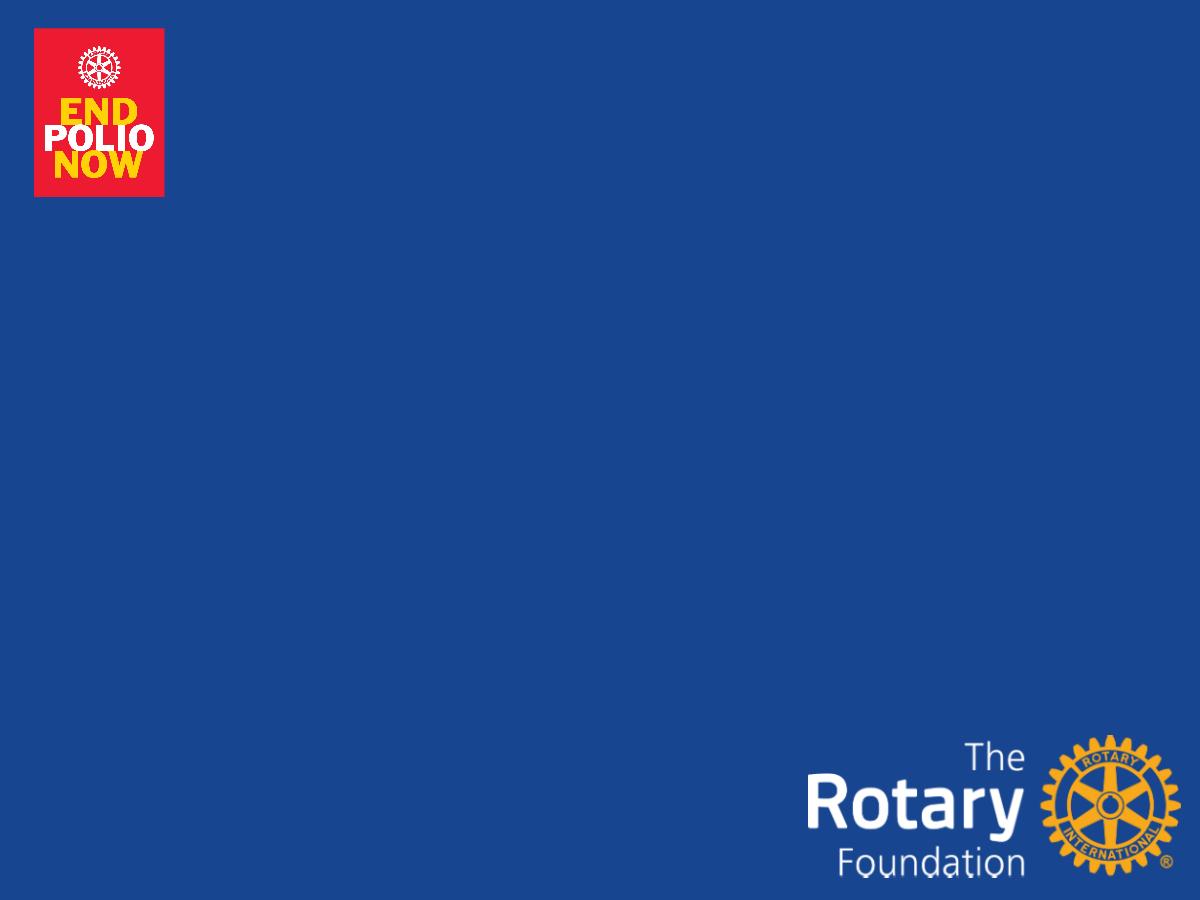 What can we do now?
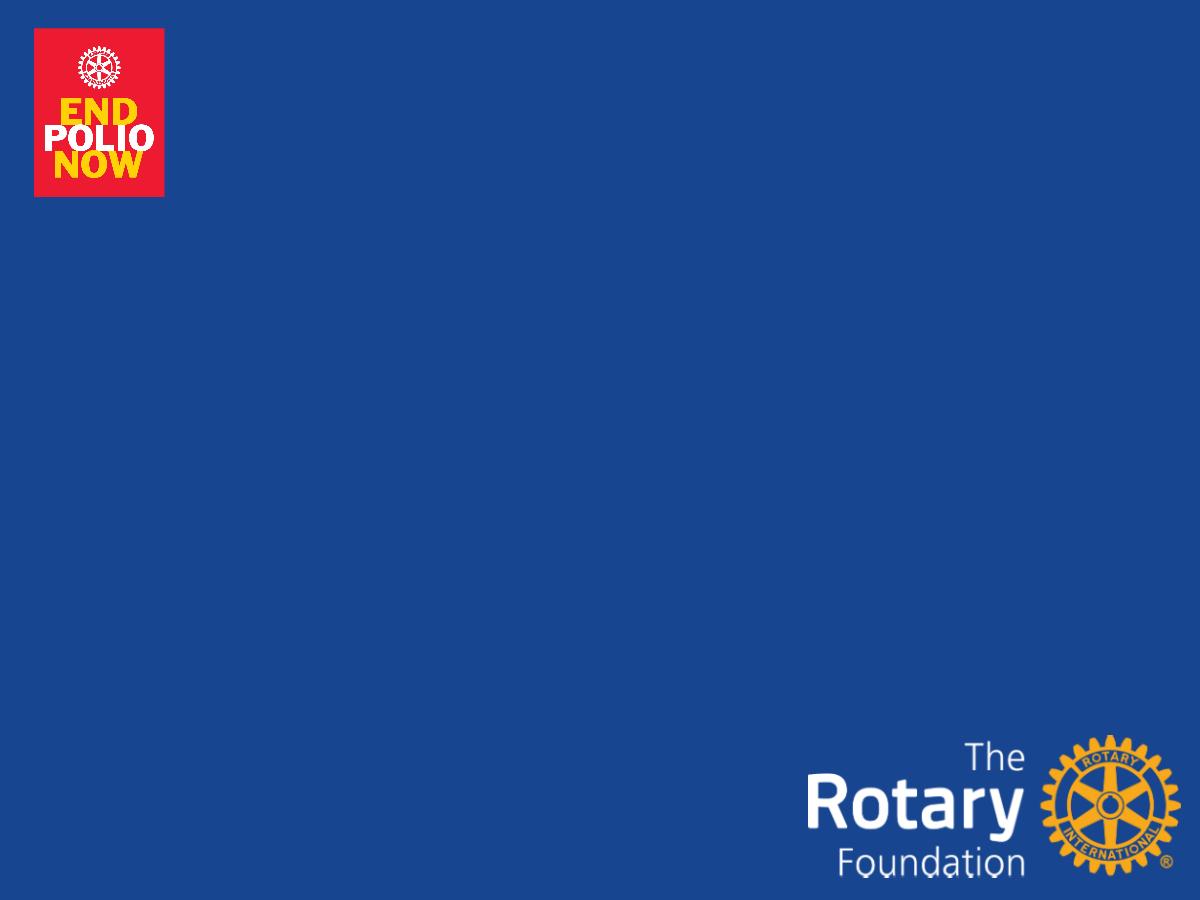 1. Give to TRF's PolioPlus:

https://map.rotary.org/en/securememberservices/Pages/SelectFundR.aspx?FUND=P

Every dollar you give is matched another 2 dollars by Bill and Melinda Gates Foundation.
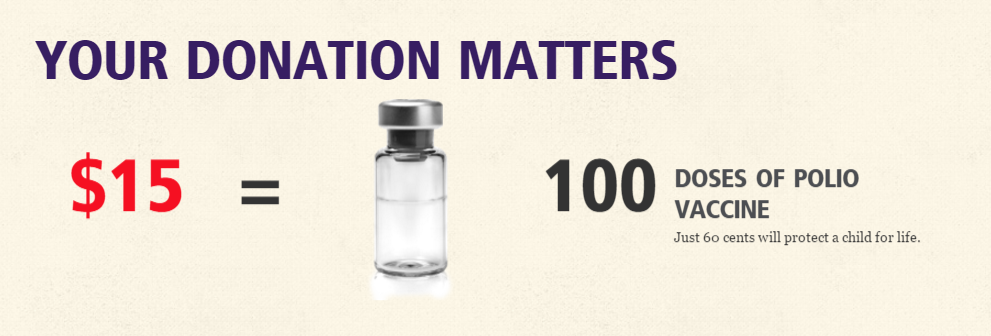 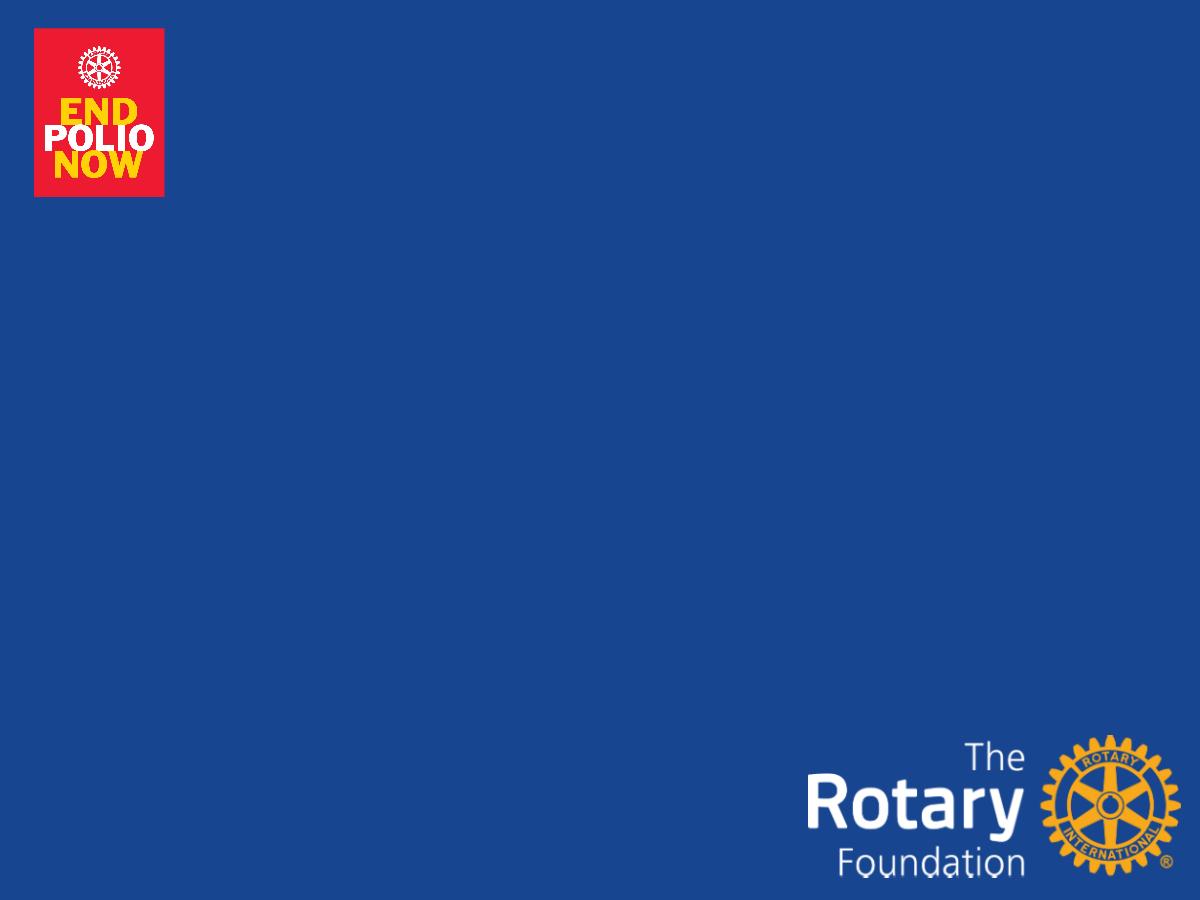 2. If your club is having any EndPolioNow program, fund-raising or public image program, please keep us updated. Let us help in any way we can.

3. Keep updated with #EndPolioNow at http://www.endpolio.org/
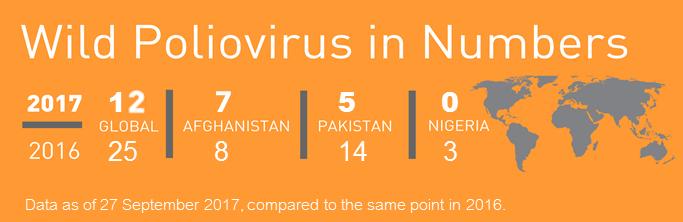 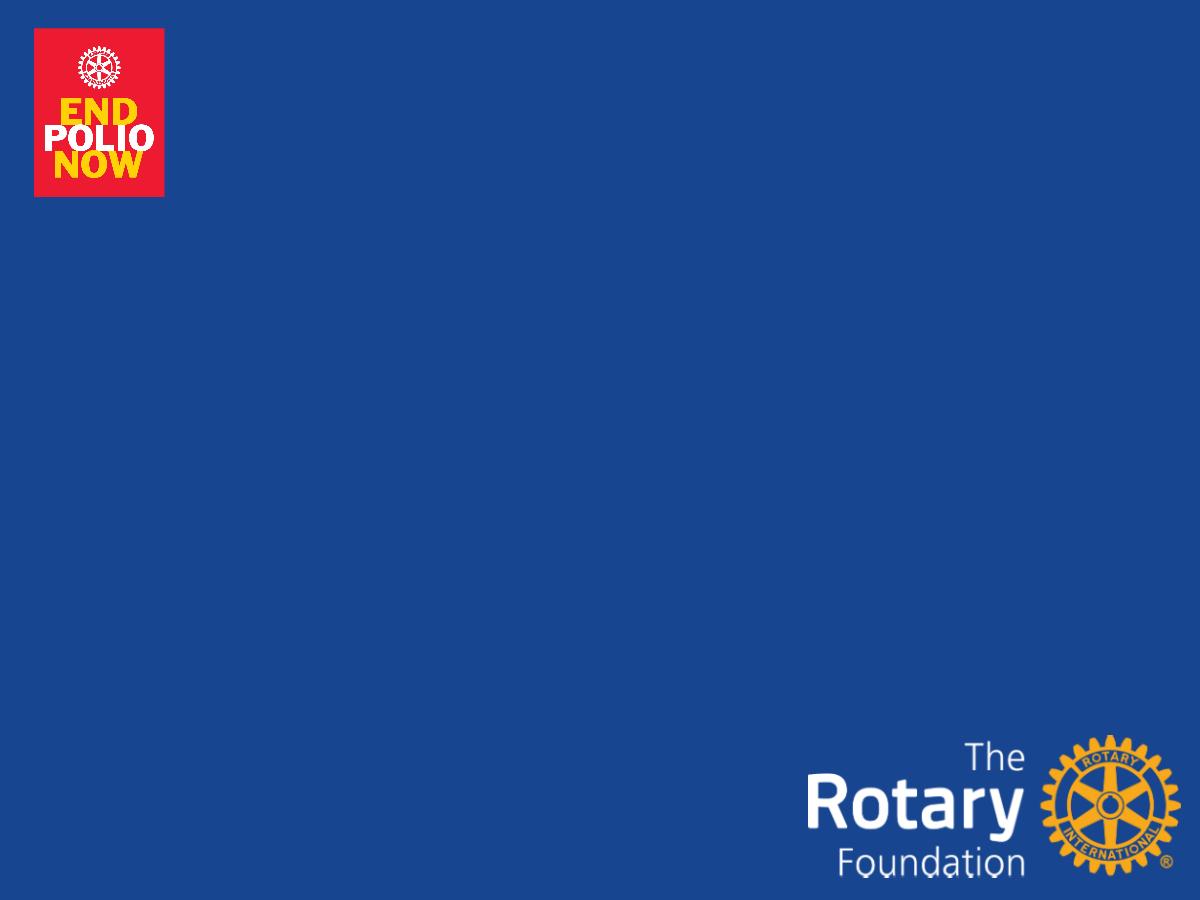 4. World Polio Day is on 24th October every year. Learn how you can promote Rotary's signature program here:
http://www.endpolio.org/worldpolioday.
Resources for #EndPolioNow projects, web/social media and print publications are available at
http://www.endpolio.org/worldpolioday/#resources
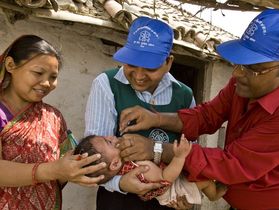 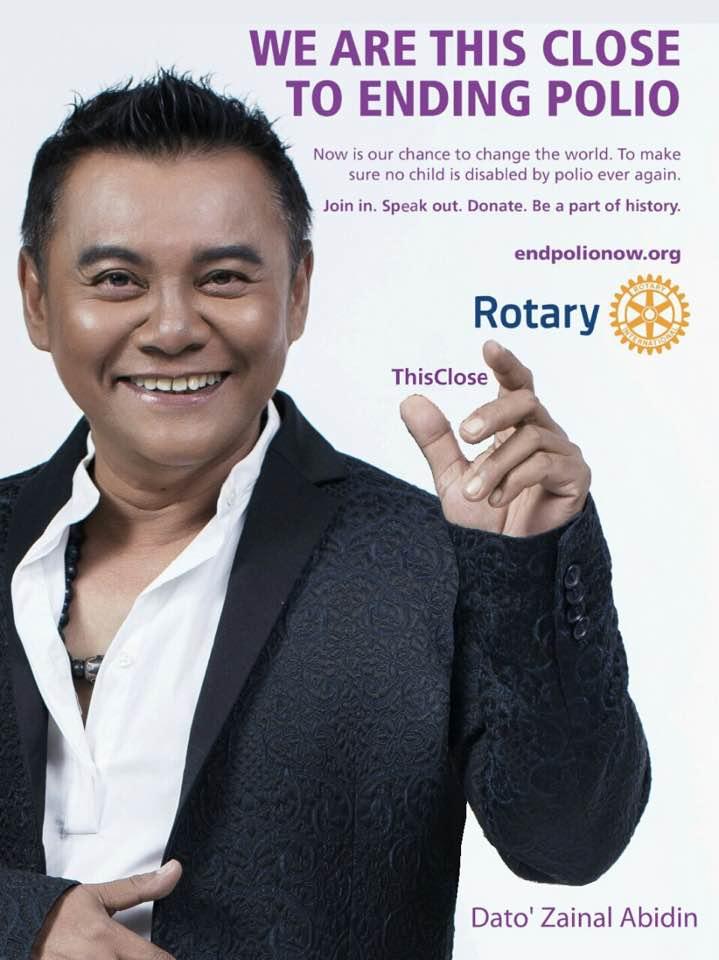 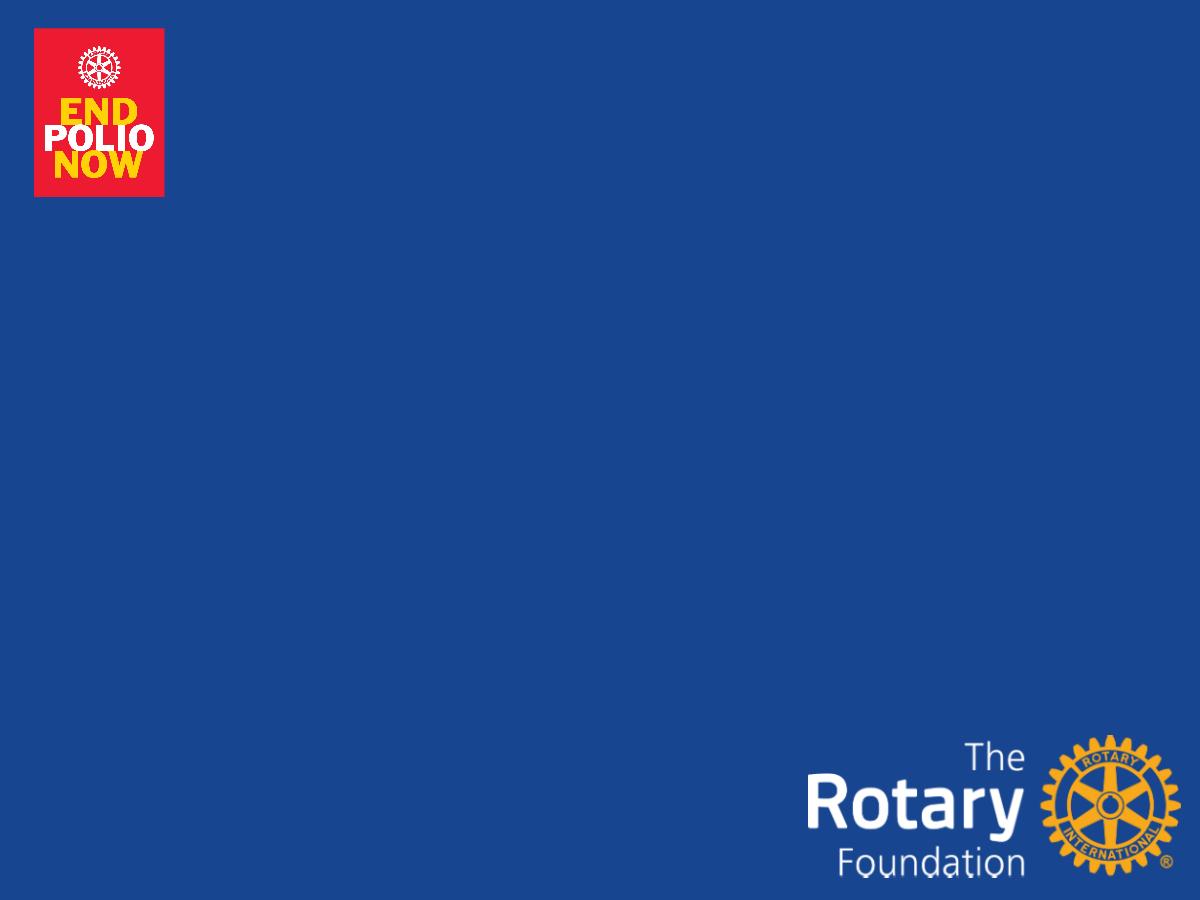 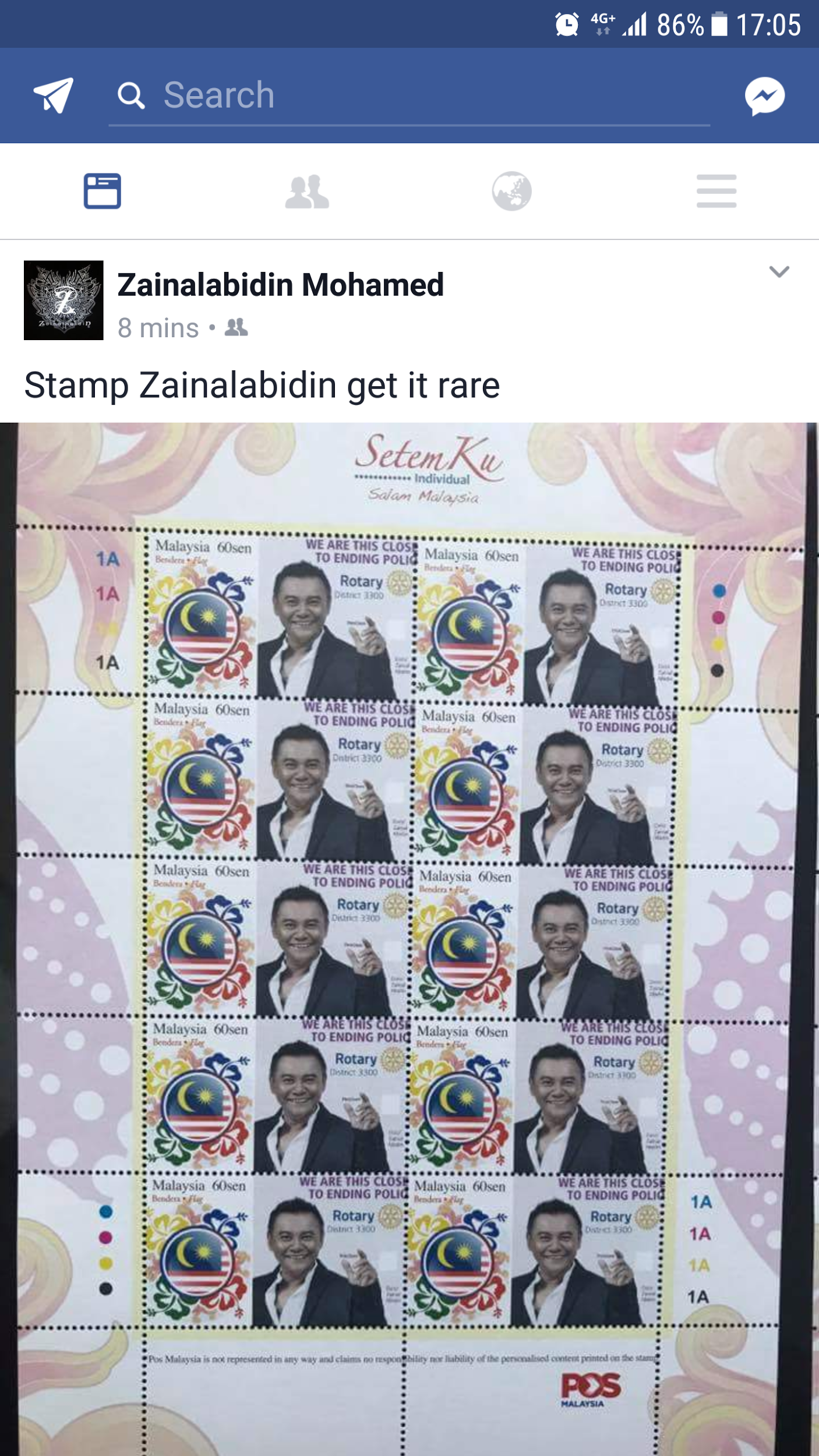 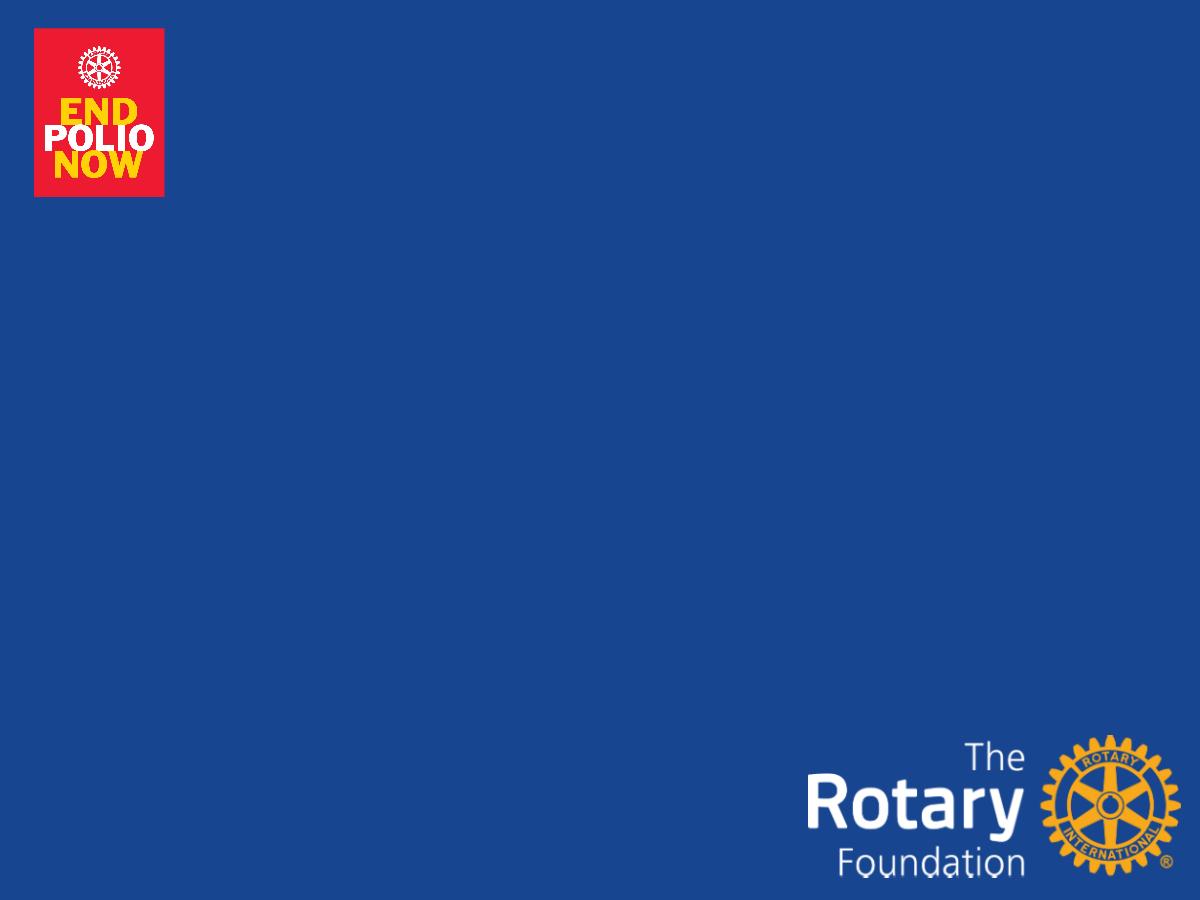 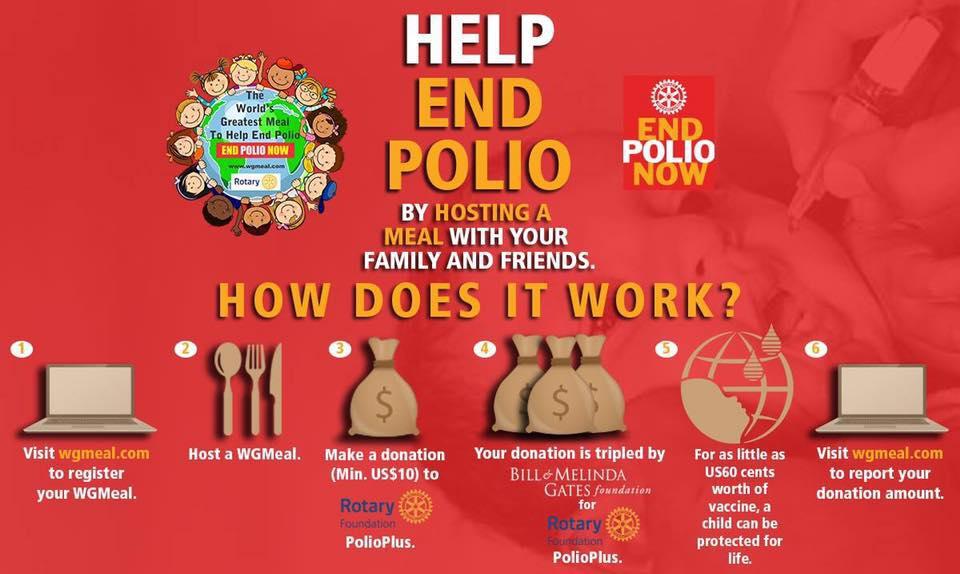 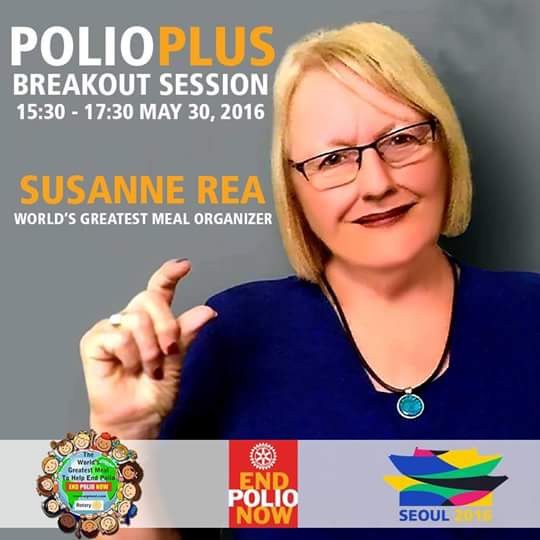 The World’s Greatest Meal
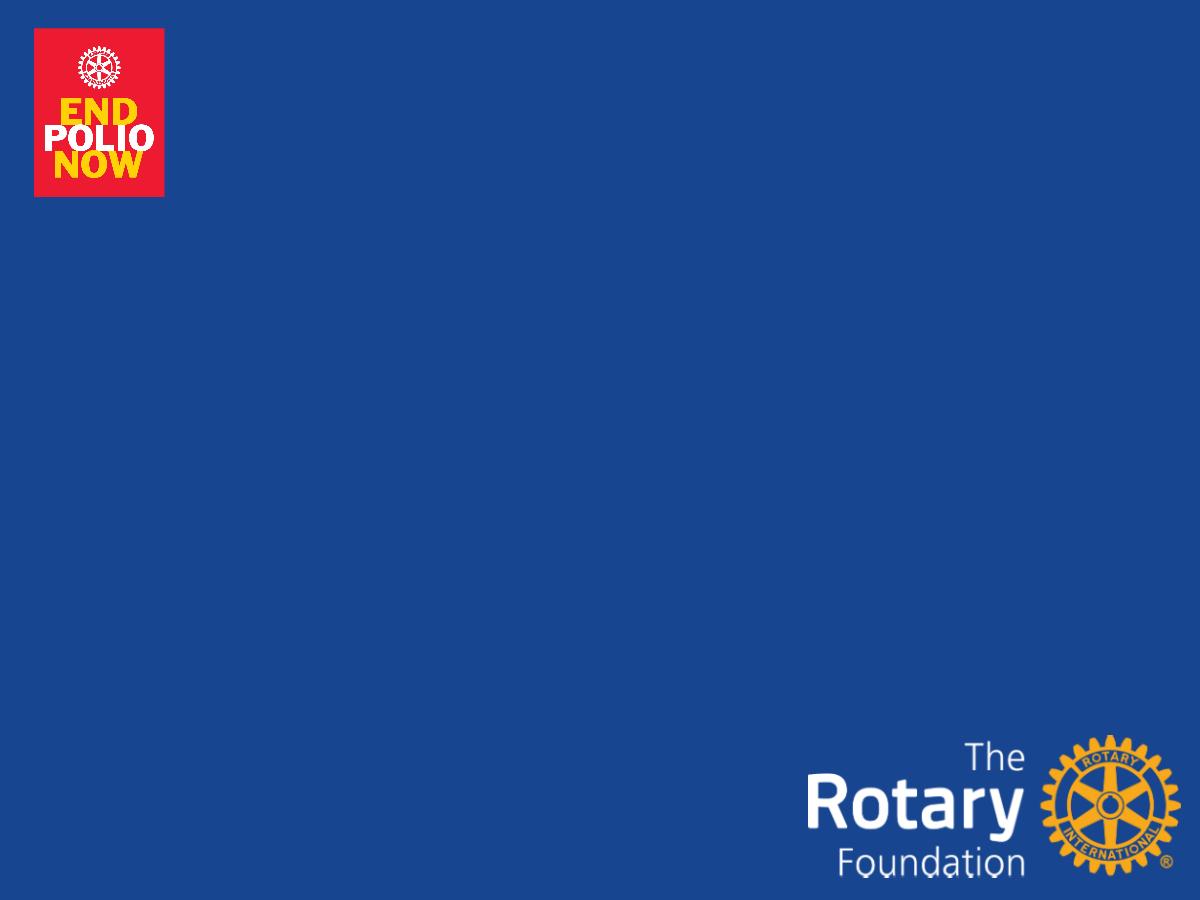 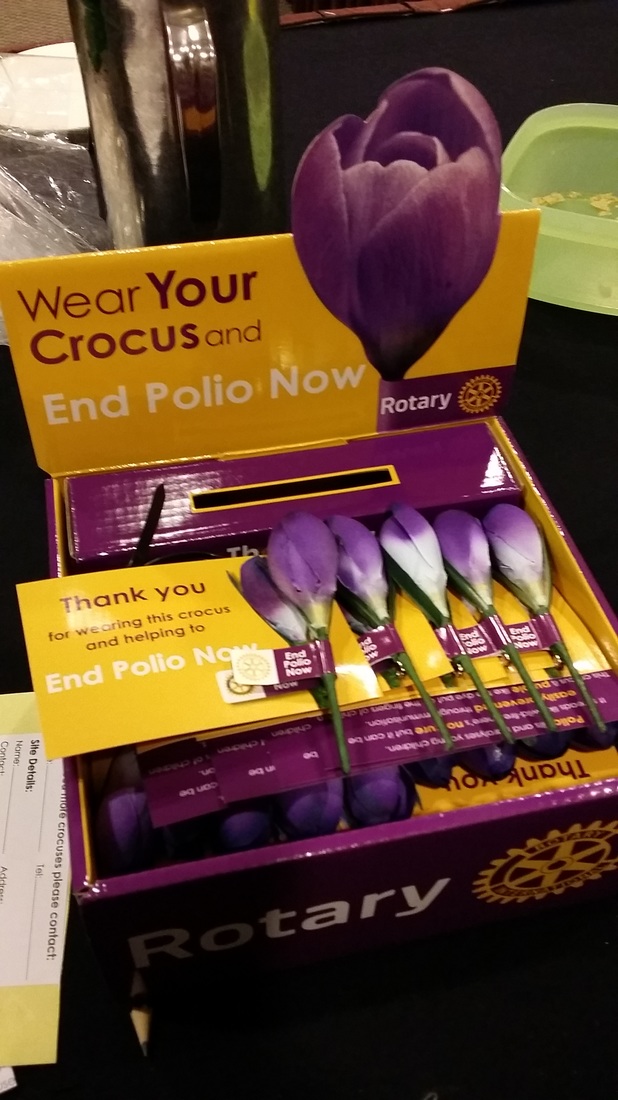 Rotary Crocuses
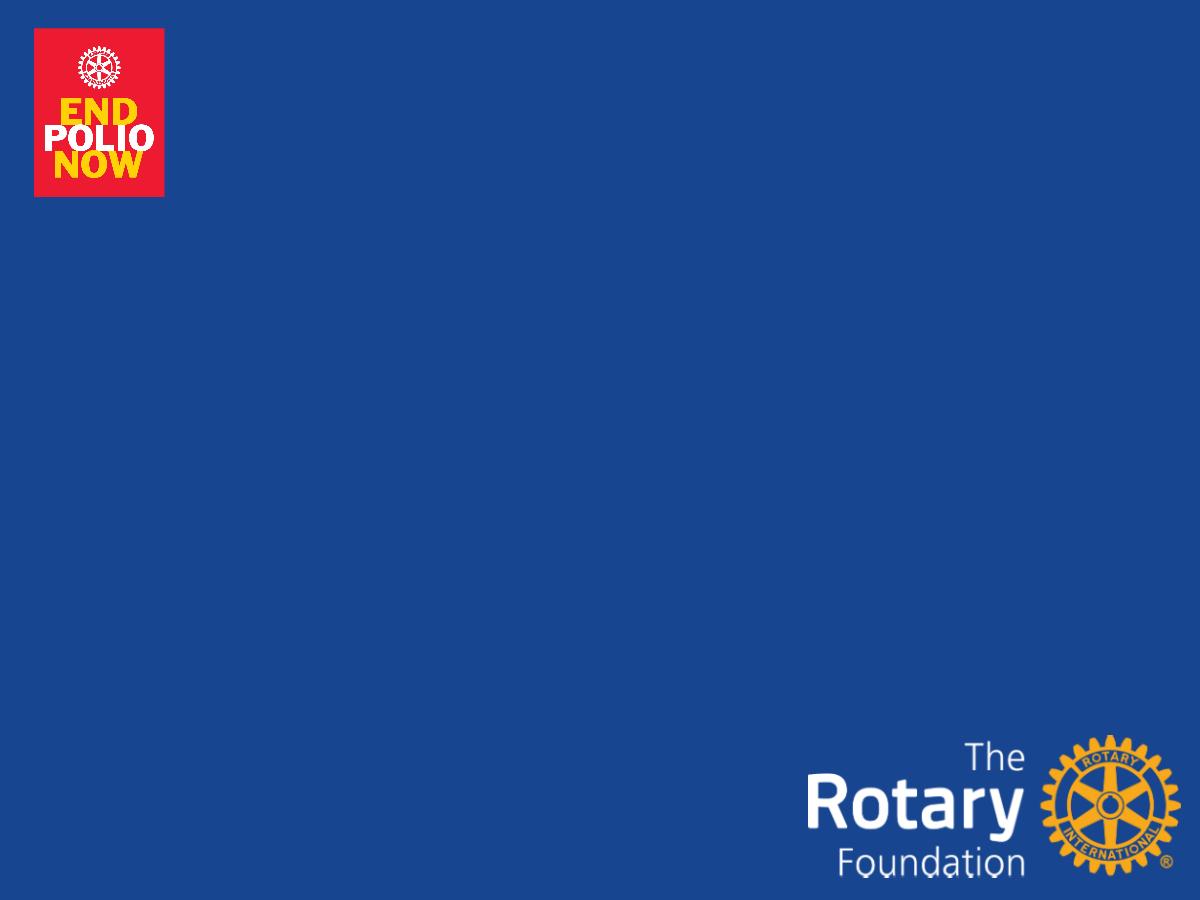 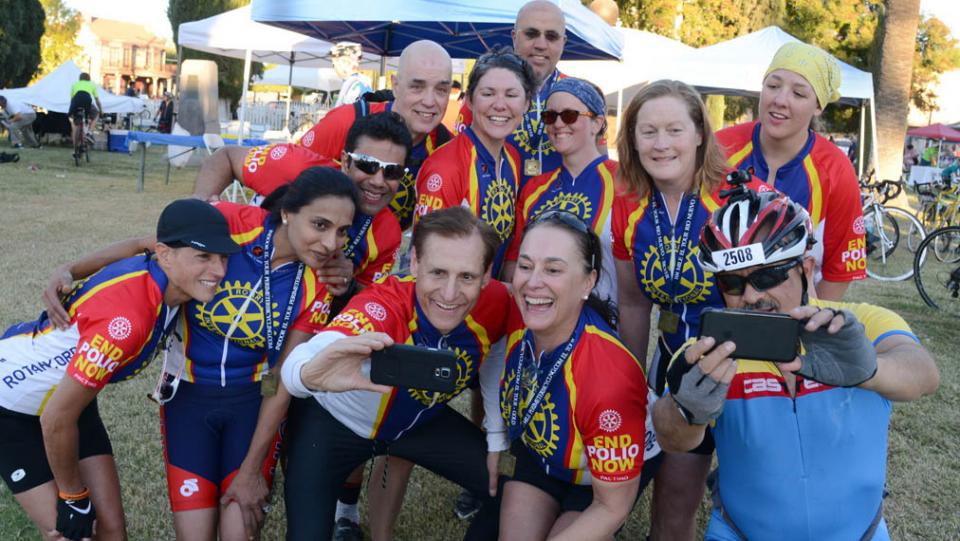 Miles to End Polio
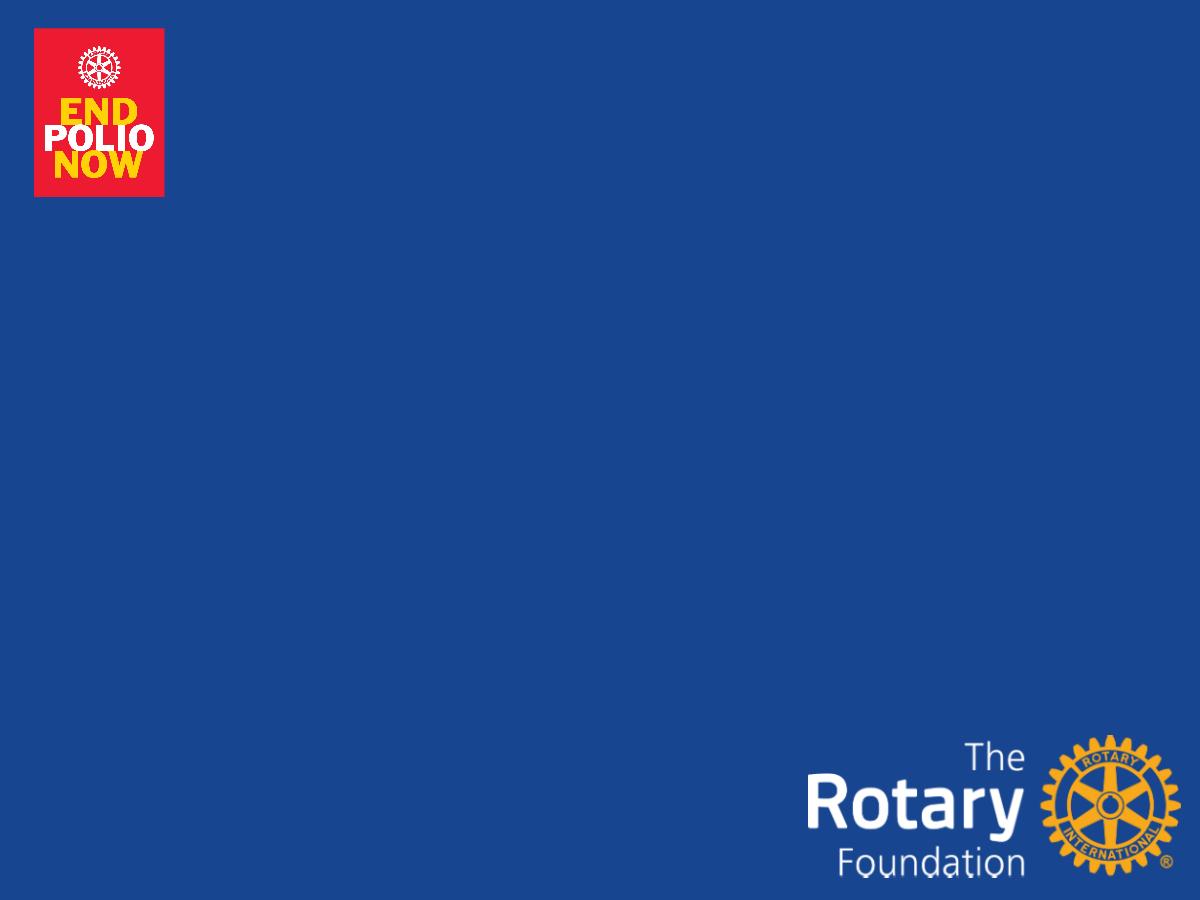 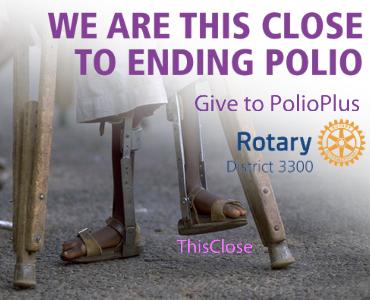